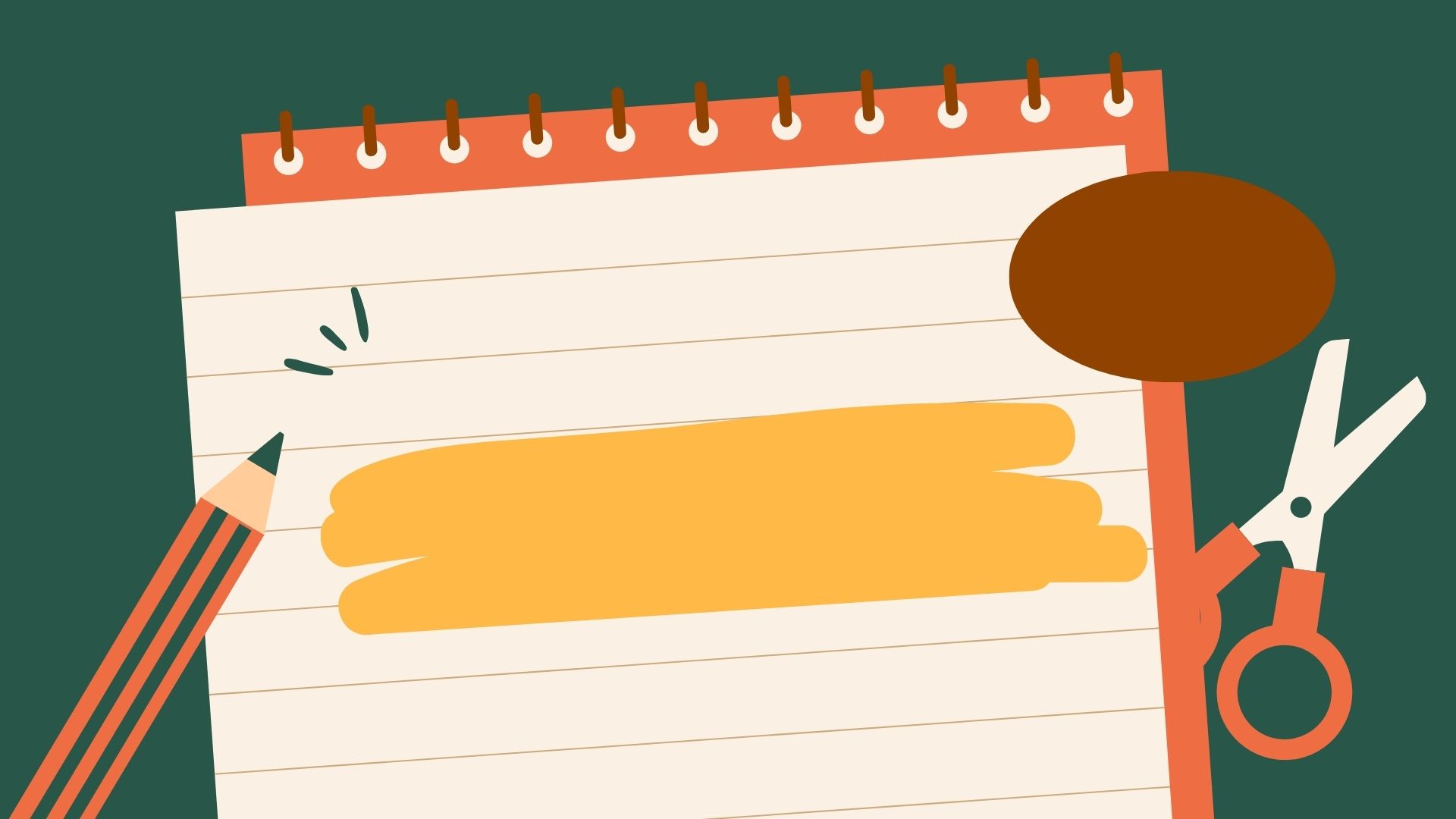 بسم الله الرحمن الرحيم
رياضيات
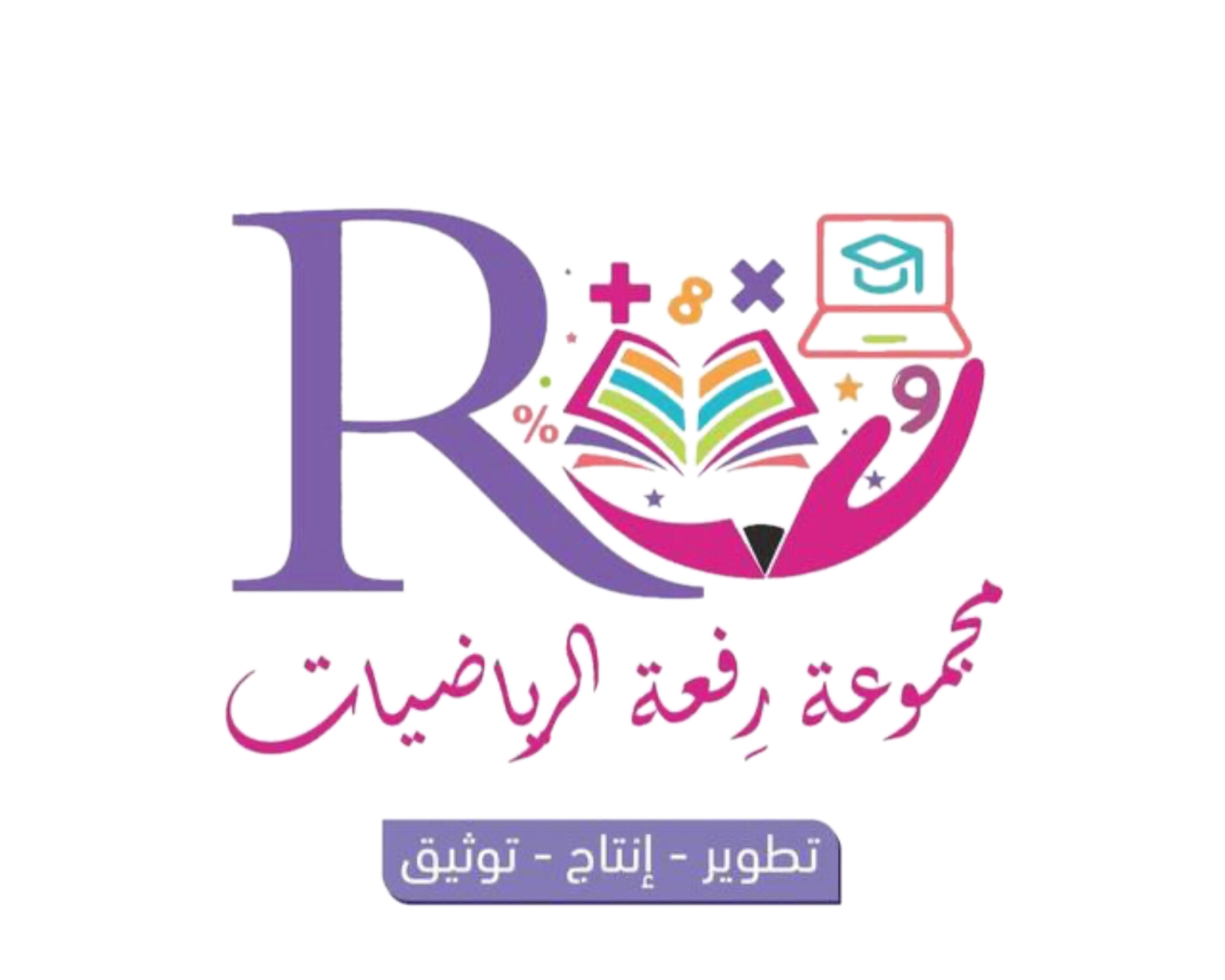 الصف / الثاني 
اليوم/
التاريخ/
معلمة المادة / مباركة الزبيدي
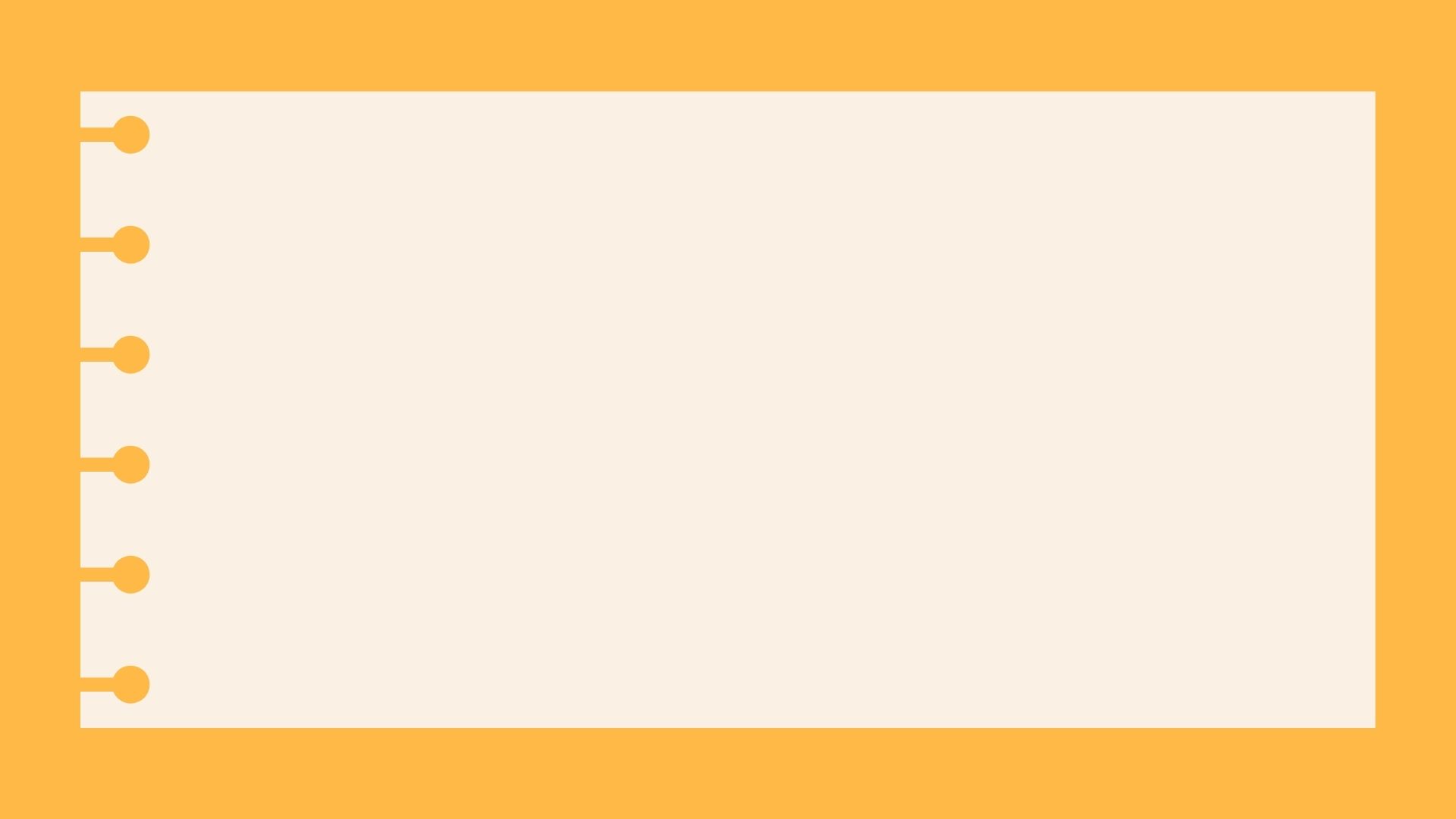 مراجعة ما سبق
أوجد ناتج الجمع
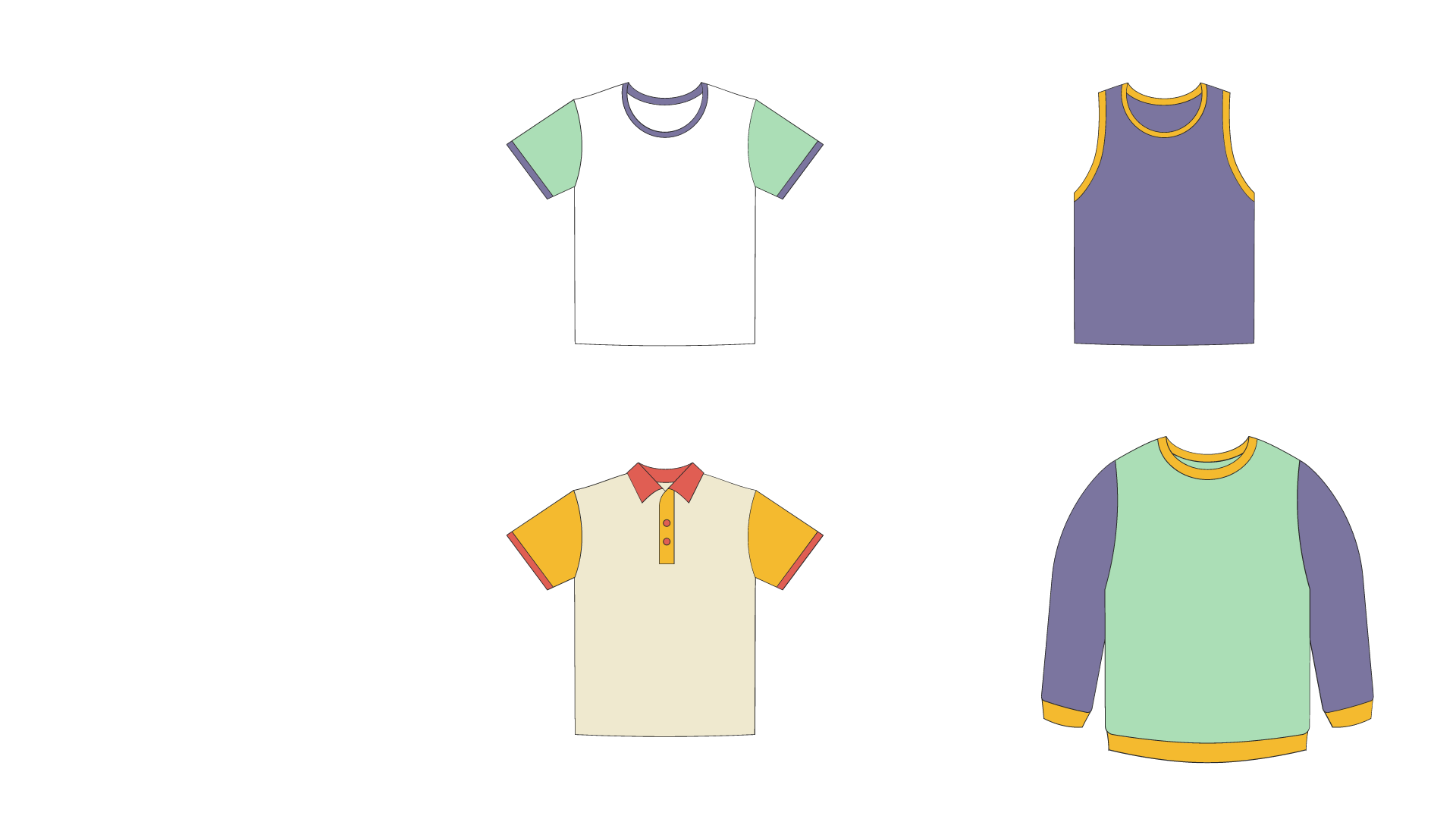 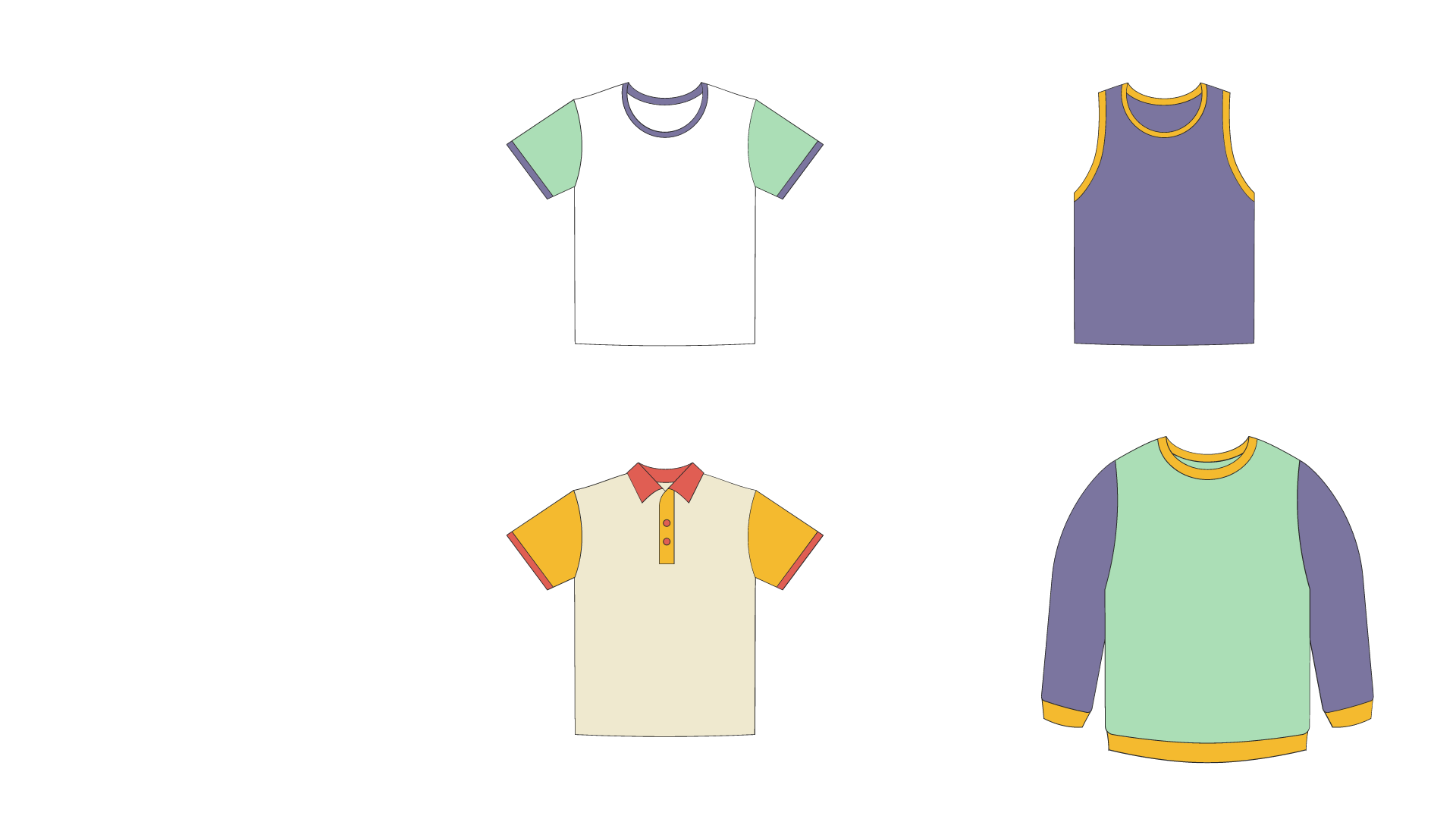 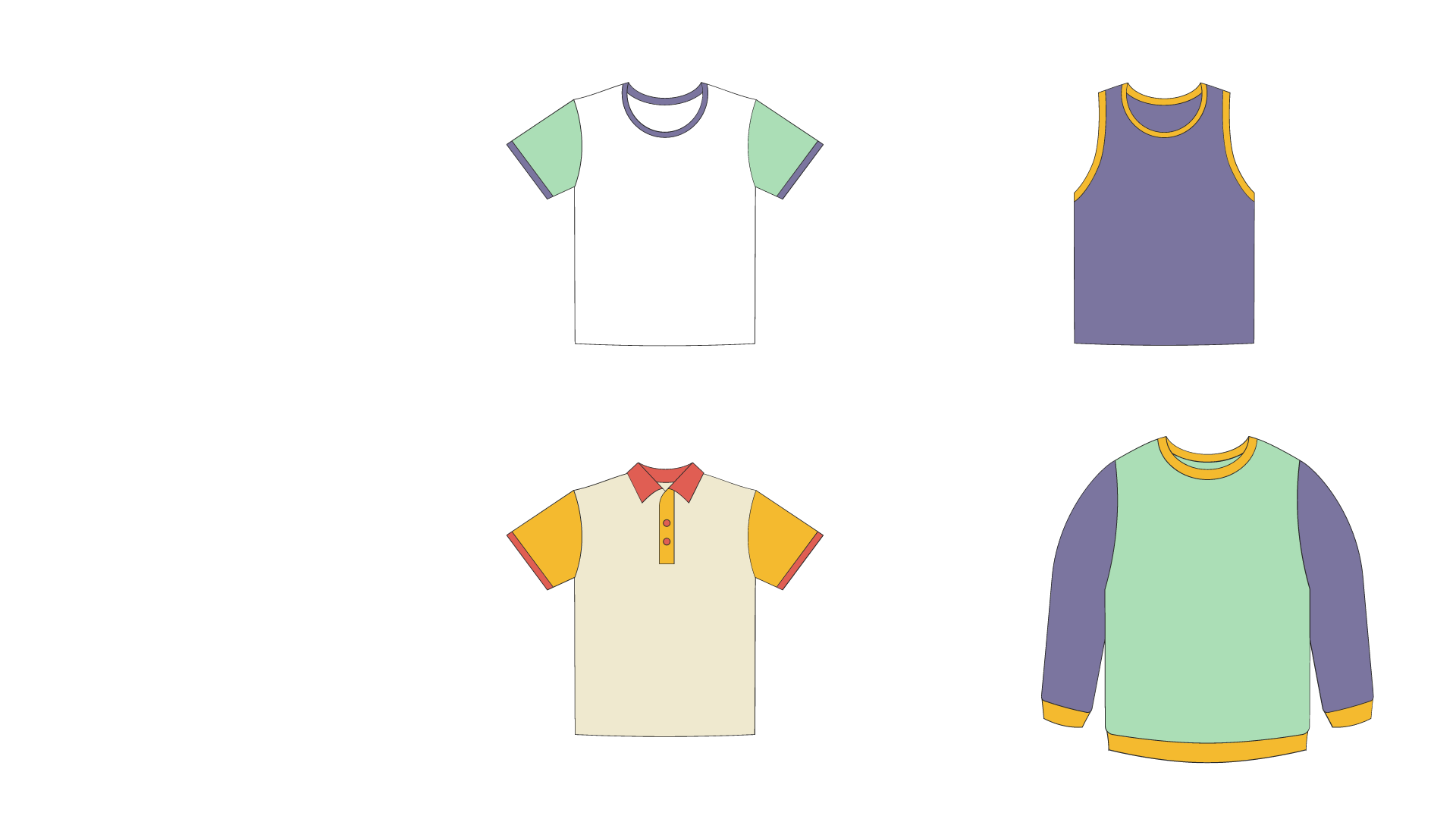 1
1
37
+ 19
14
+ 27
82
+ 11
5
6
4
1
9
3
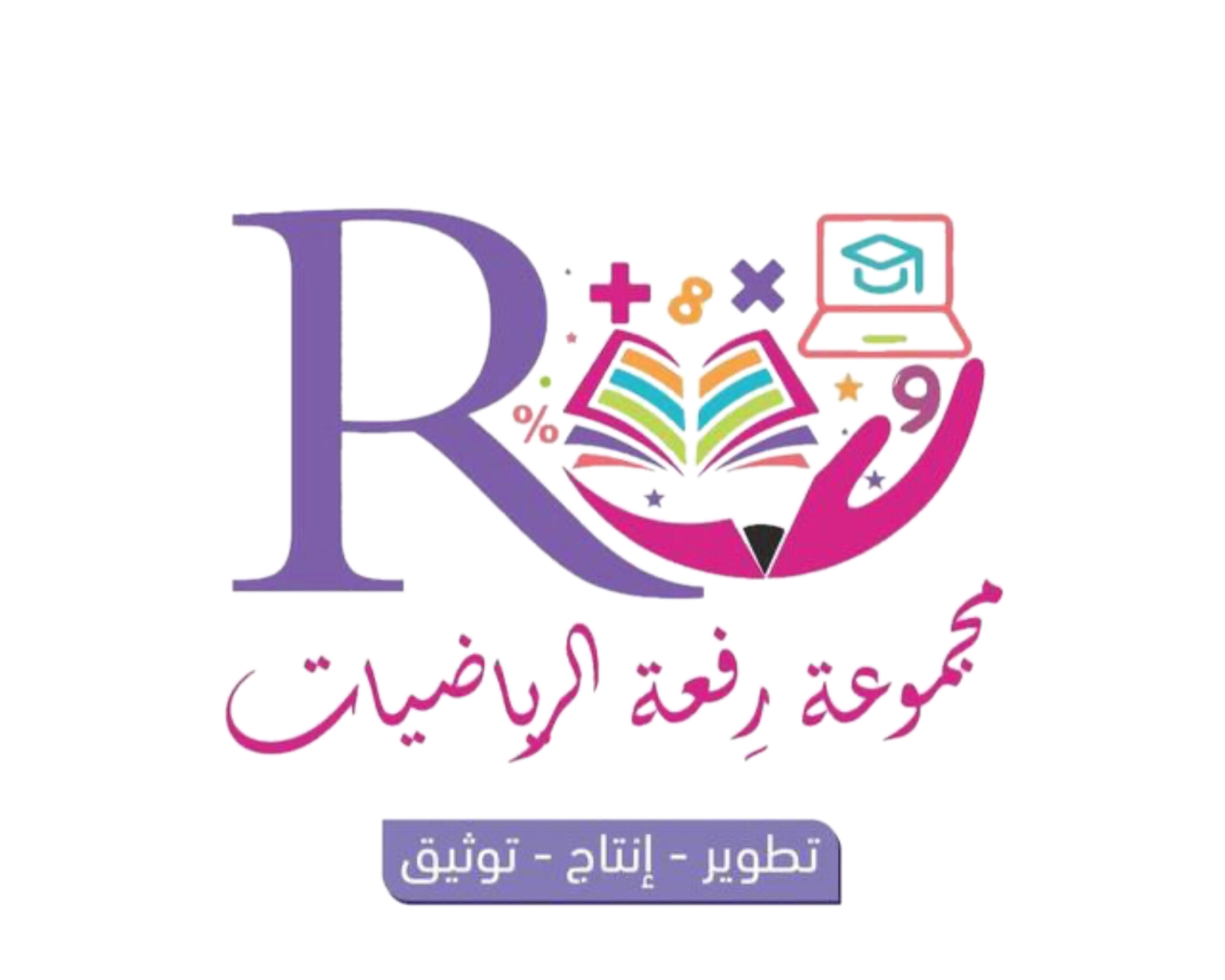 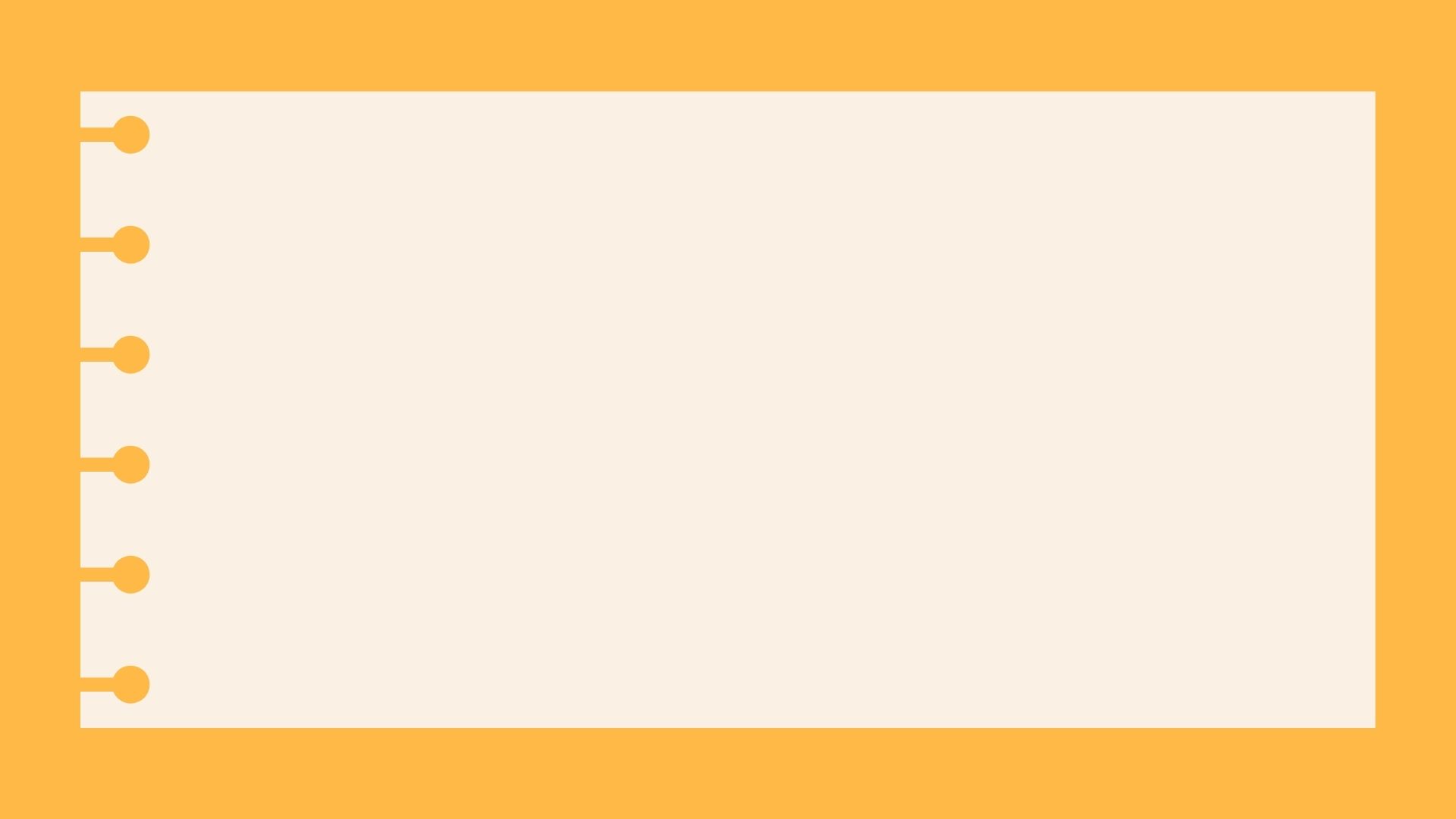 درس اليوم
تقدير ناتج الجمع
فكرة الدرس
أقدر ناتج الجمع
المفردات
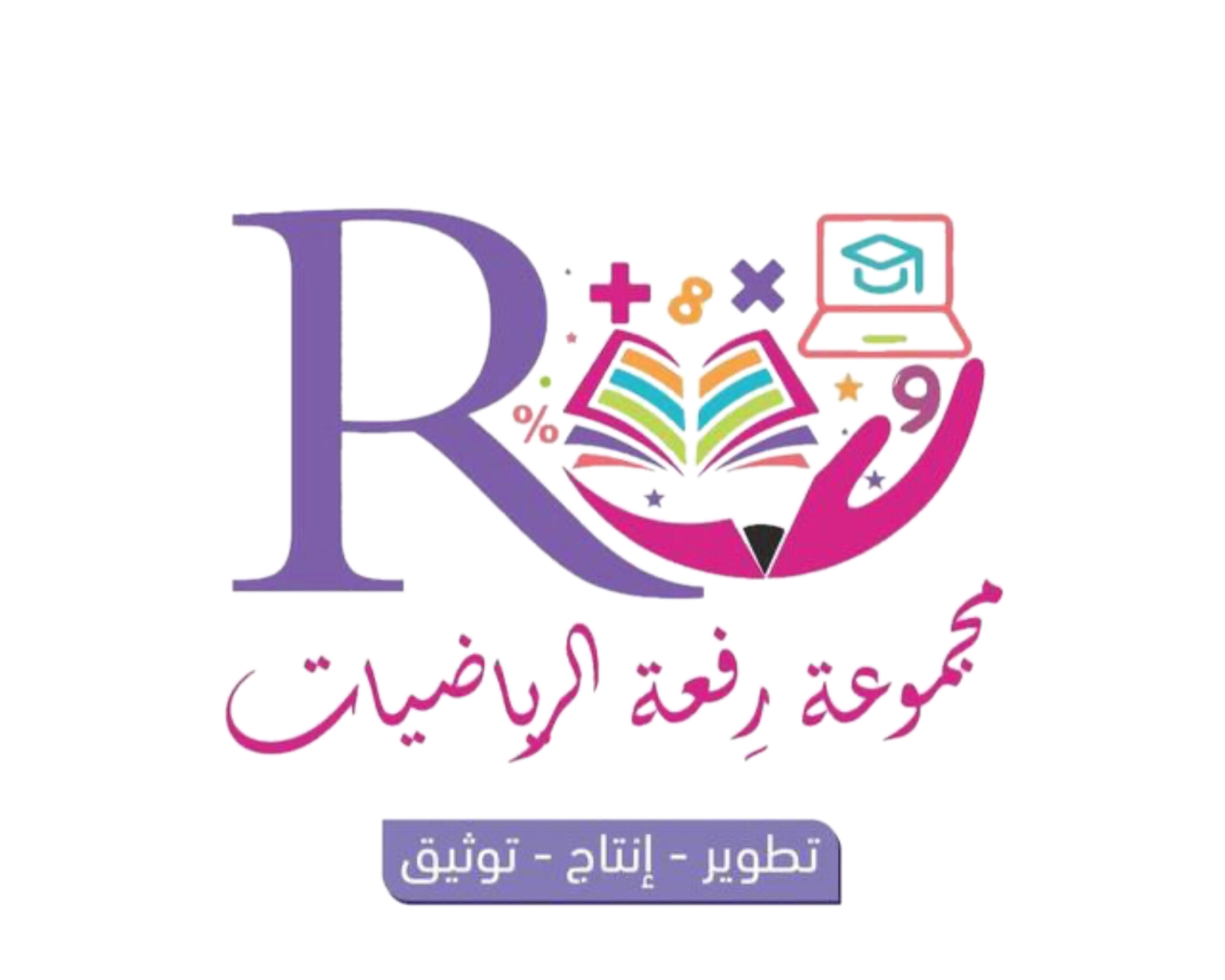 التقريب
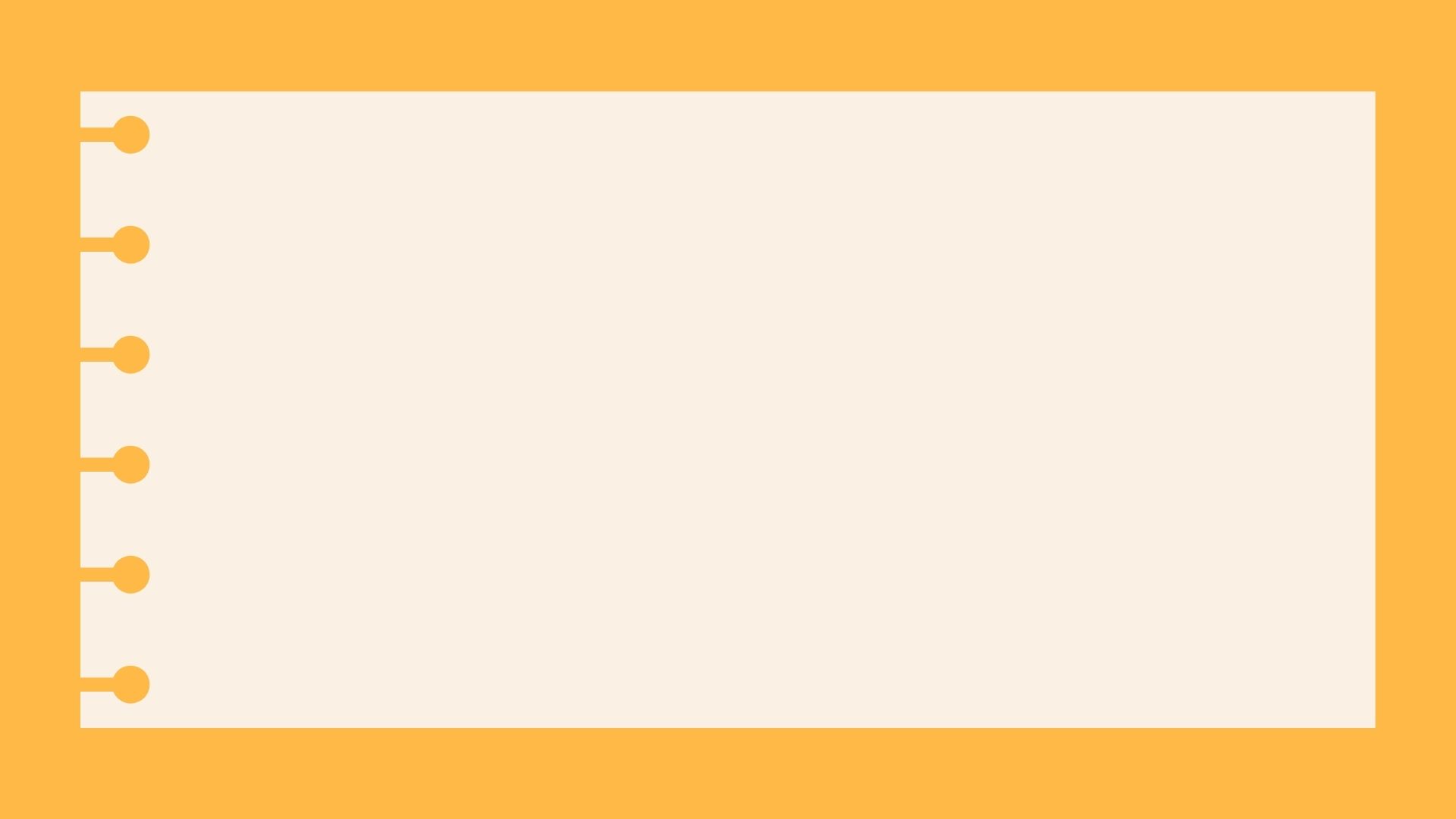 نشاط
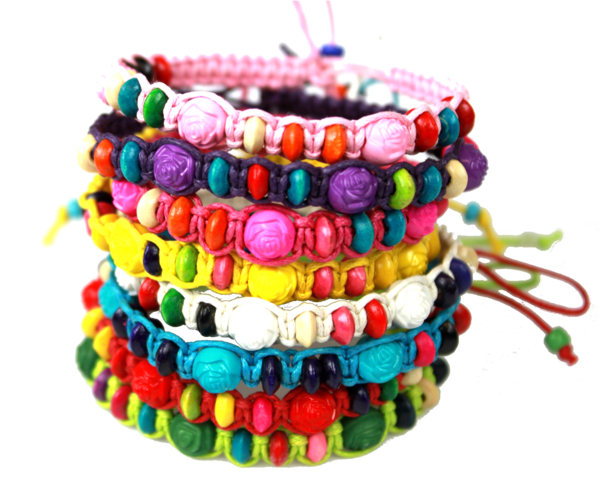 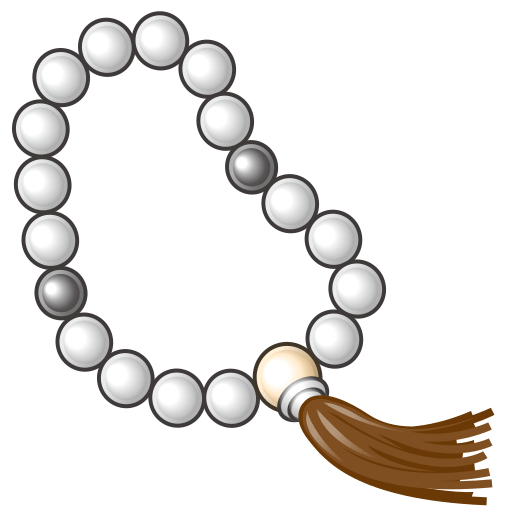 كم عدد السوارات تقريباً ؟
كم خرزة في المسبحة تقريباً؟
لا
هل احتاج الإجابة الدقيقة ؟
عندما لا احتاج إلى الإجابة الدقيقة فإنني أقرد الإجابة لكن بشرط
 أن أكون قريبة من الإجابة الأعداد
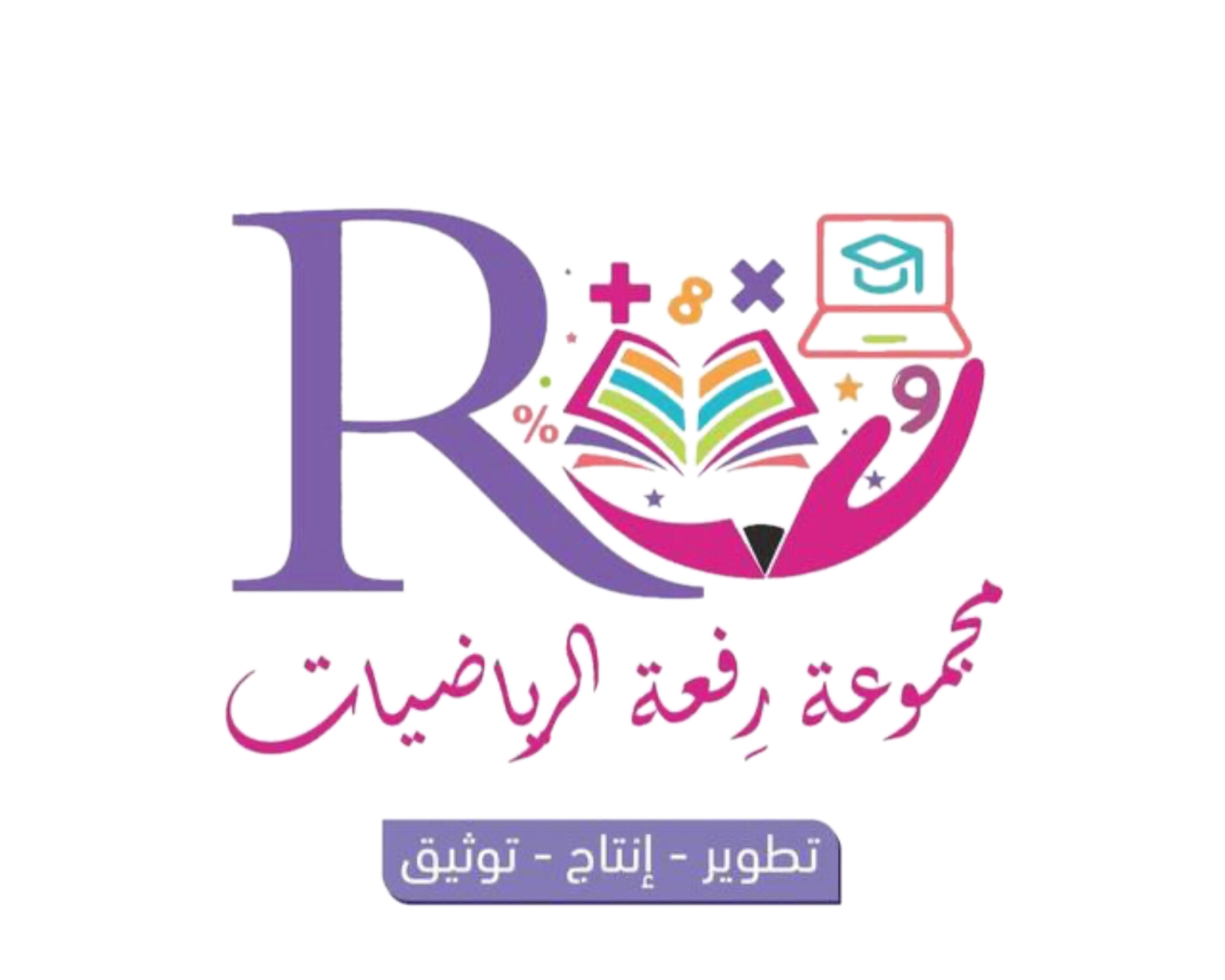 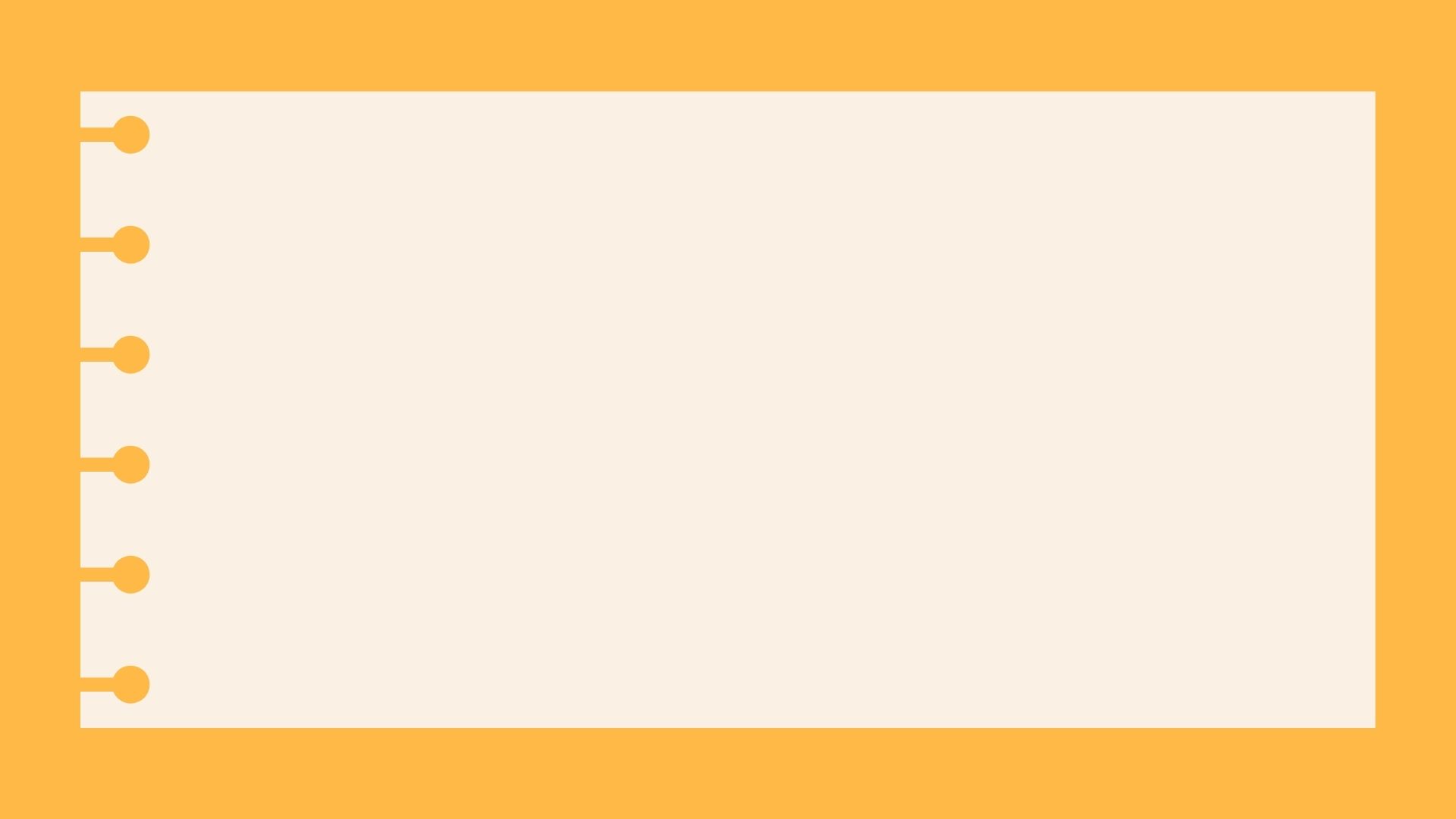 أقدر ناتج الجمع 14 + 19
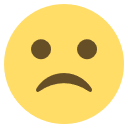 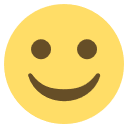 الأعداد البخيلة
الأعداد الكريمة


لا يعطي
تعطي واحد
2
1
0
7
6
5
4
3
9
8
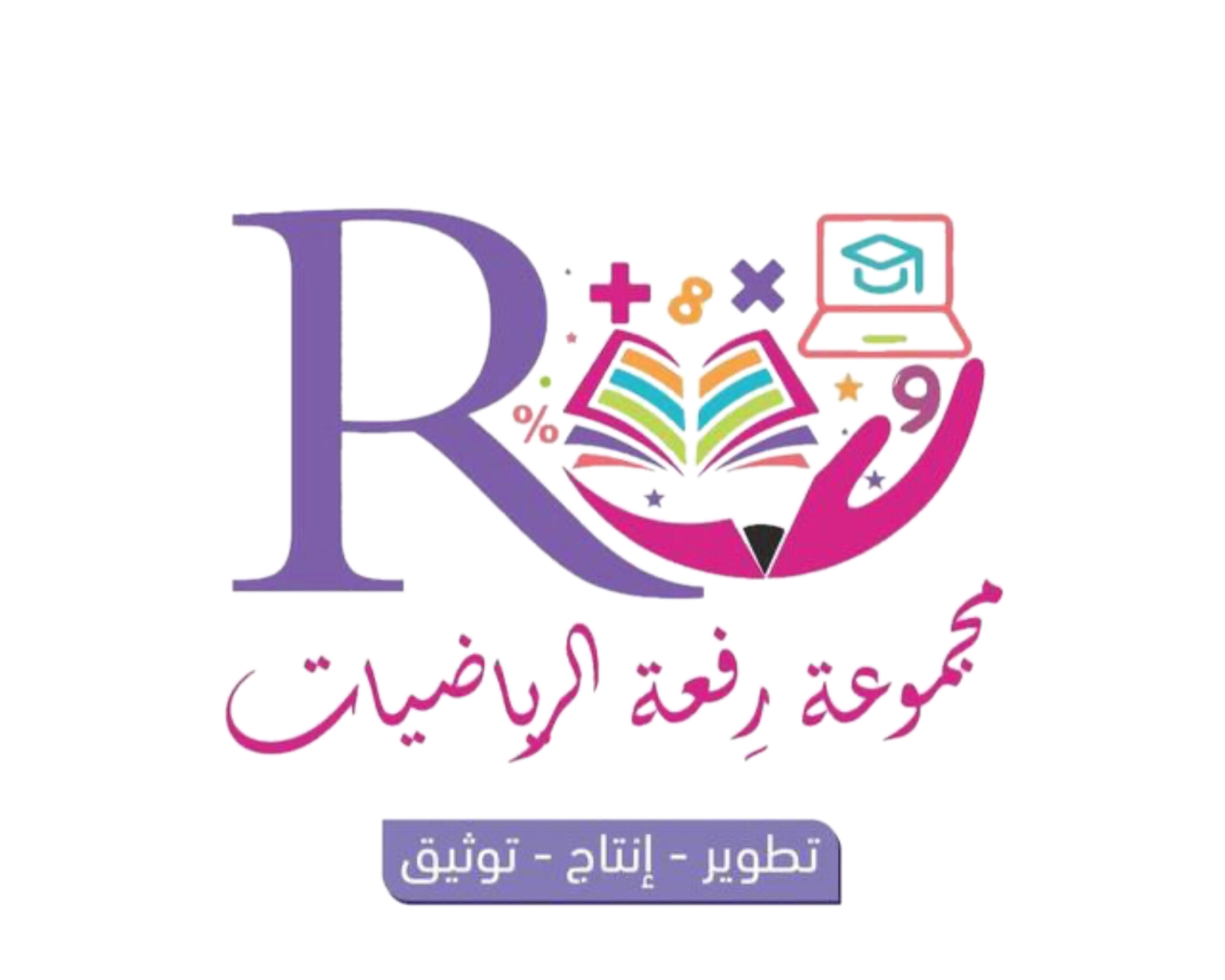 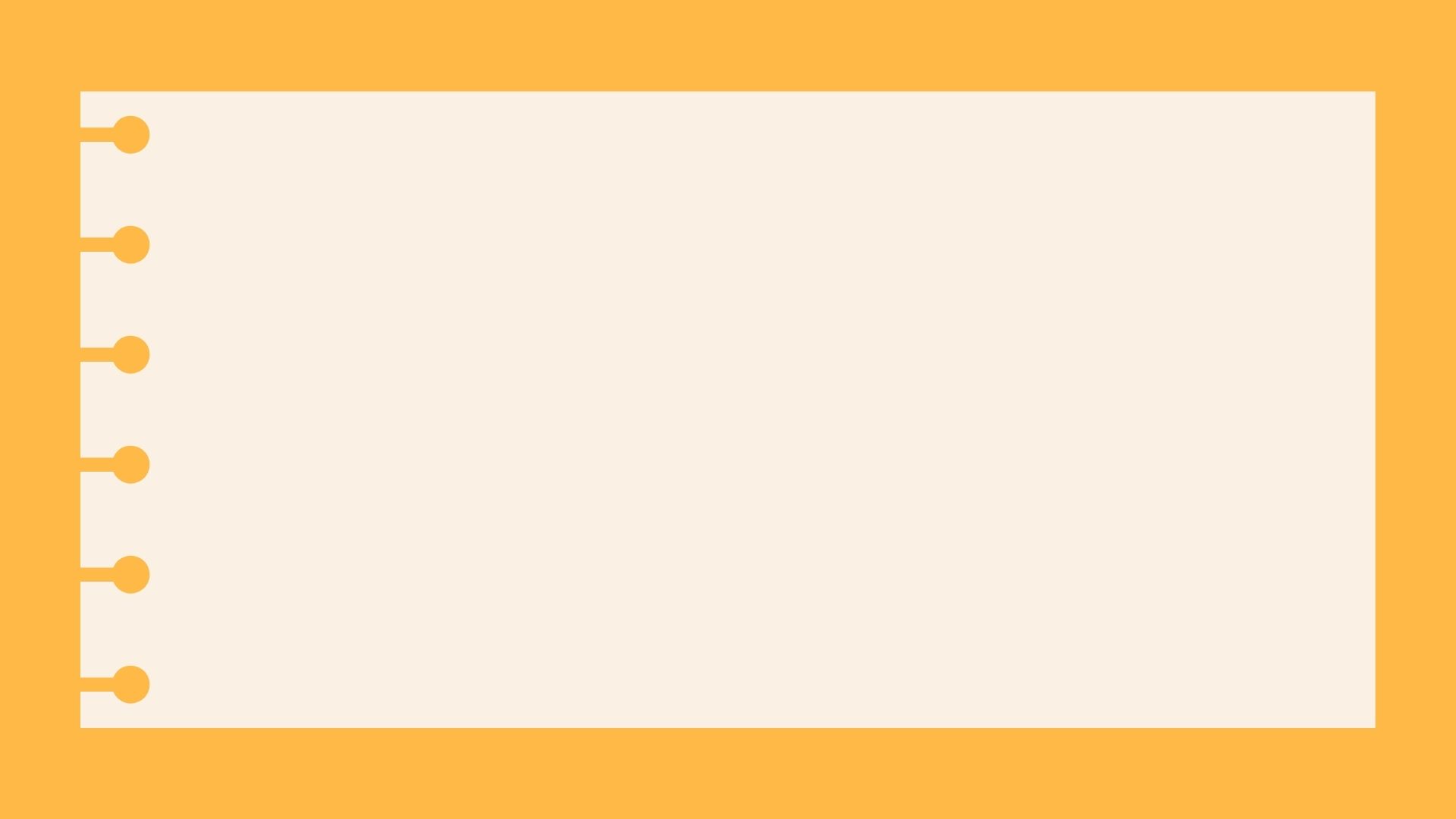 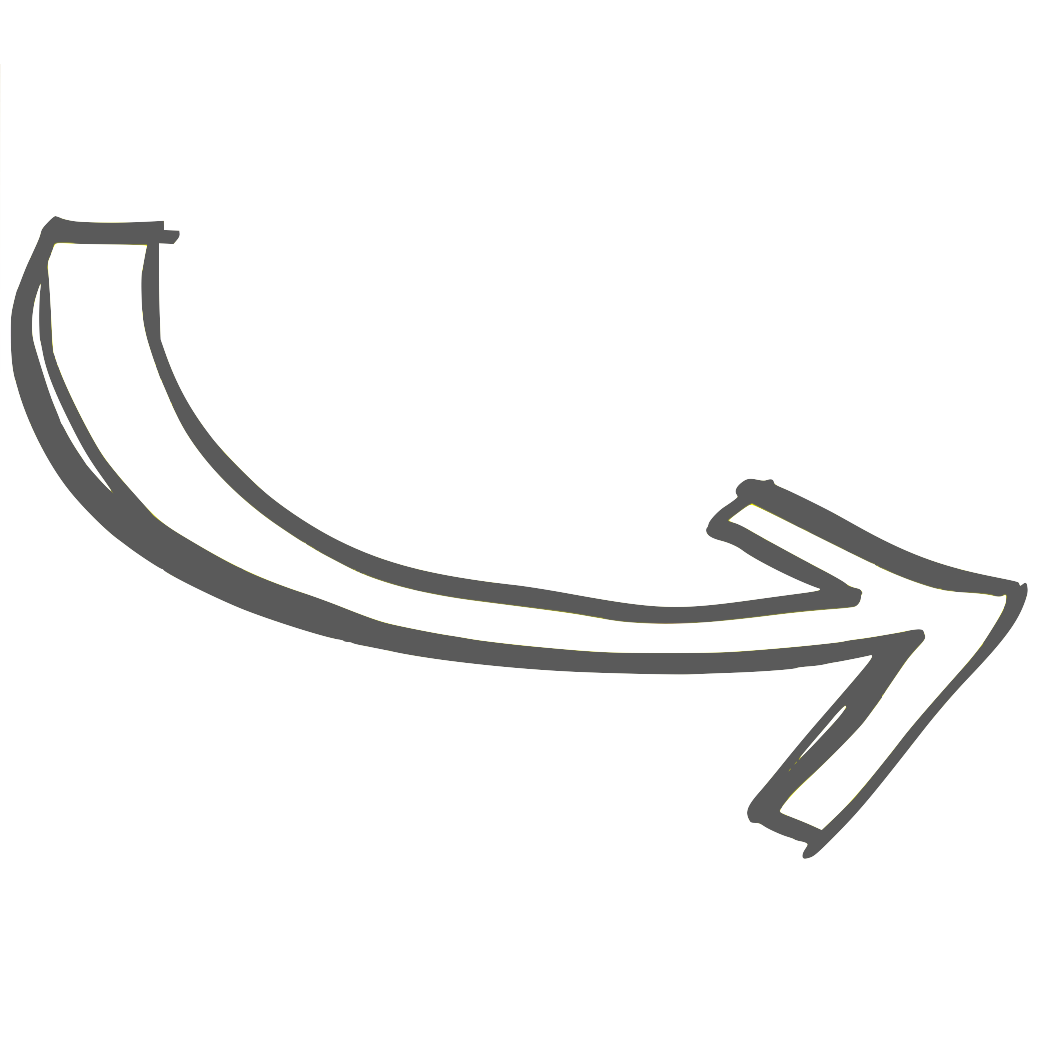 قرب العدد :
42
0
4

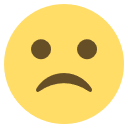 1
2
3
4
أضع خطاً 
تحت العشرات
انظر إلى العدد 
الذي قبله
هل هو بخيل أم كريم
نضع صفر قبل العدد الذي تحته خط
تقرب إلى
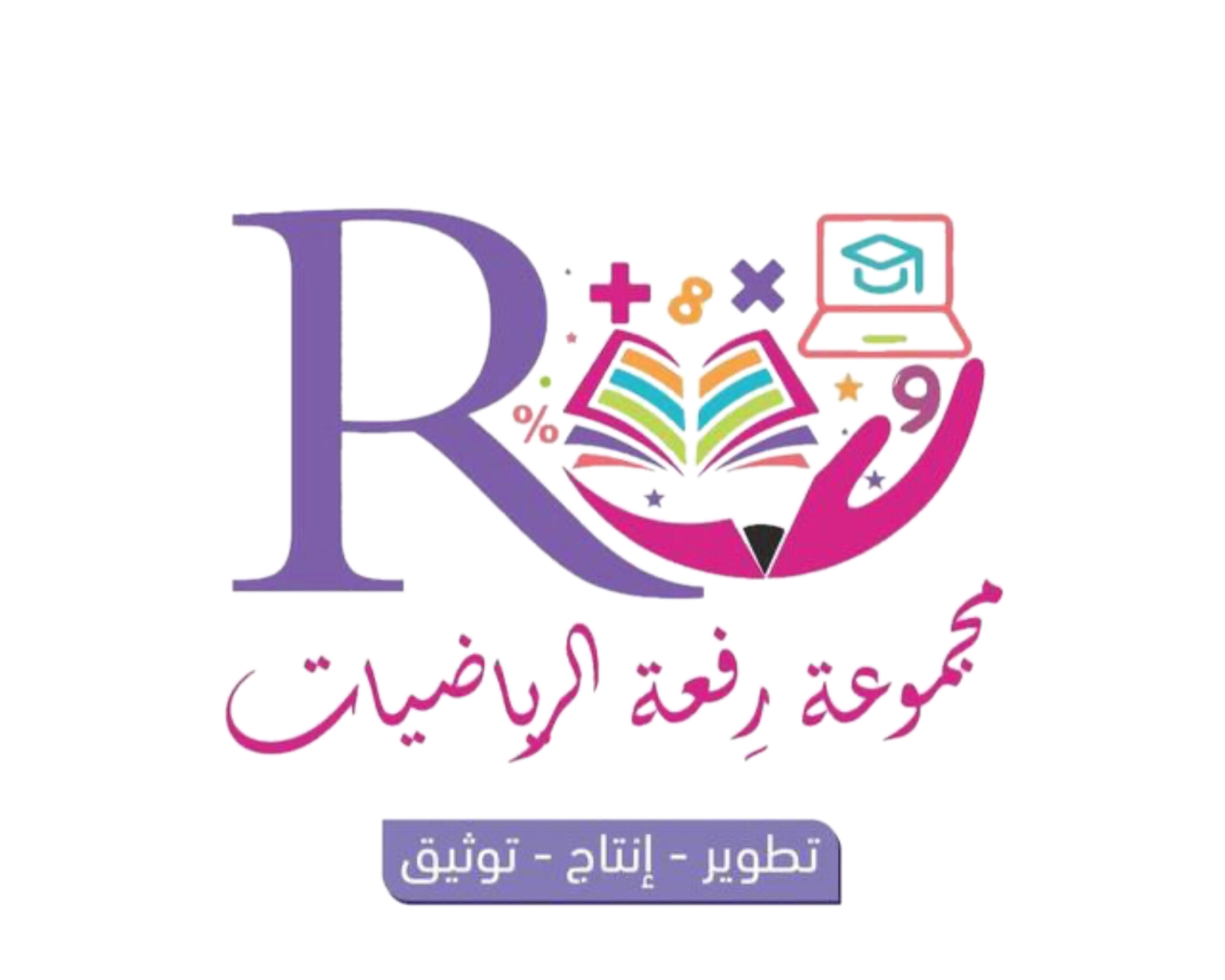 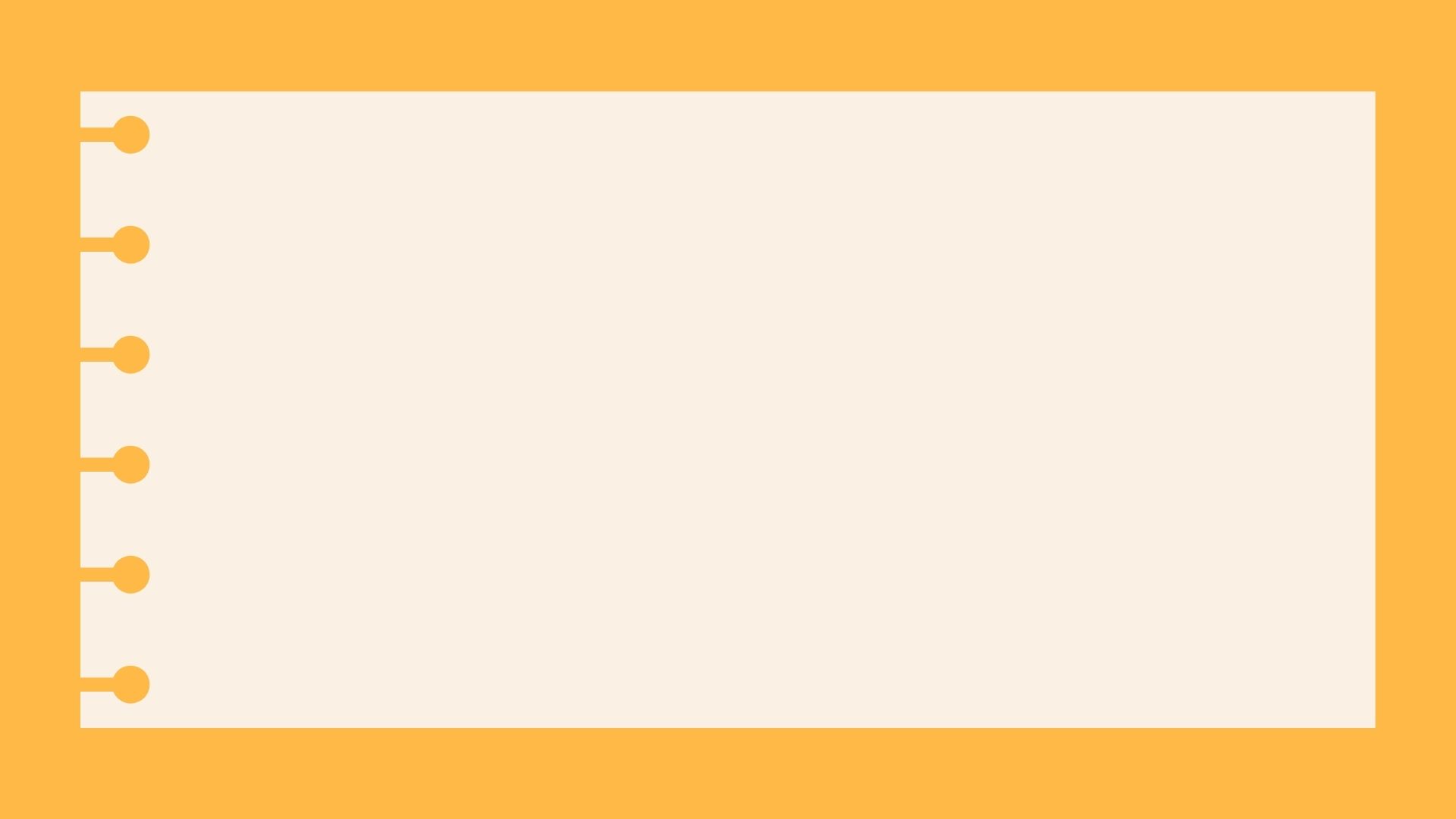 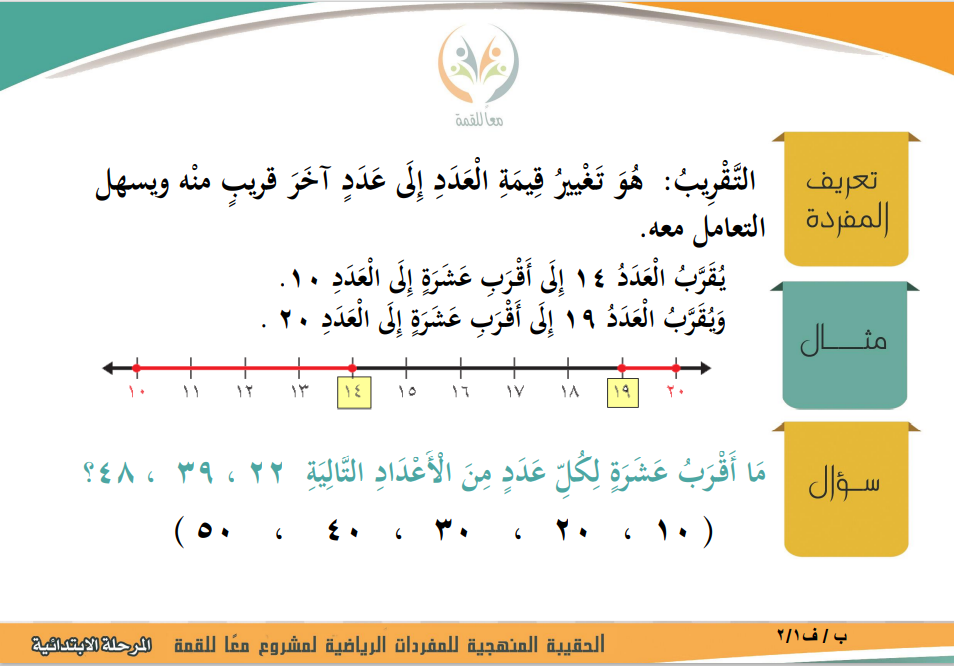 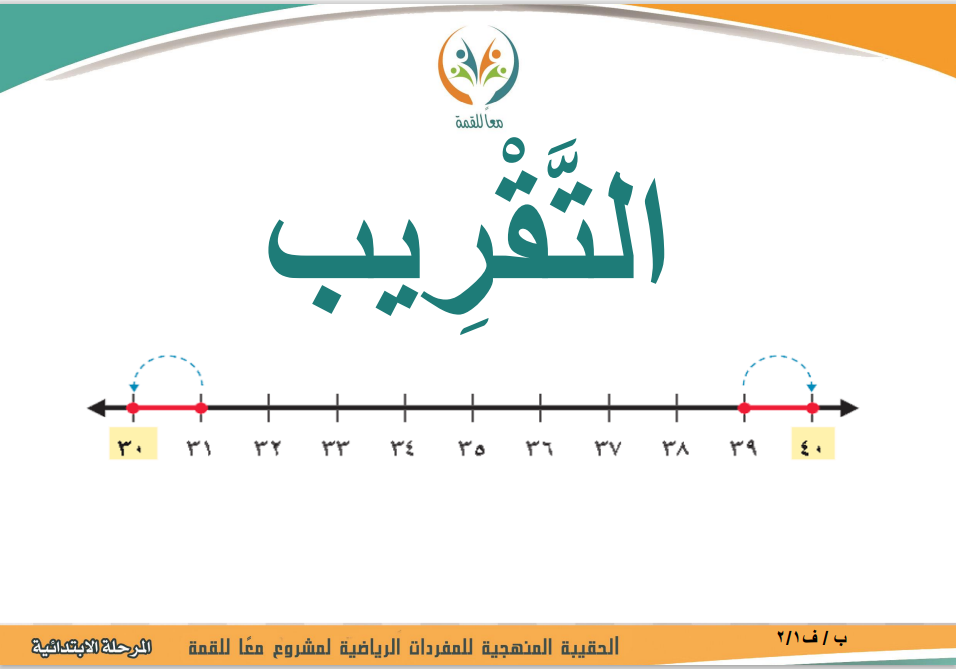 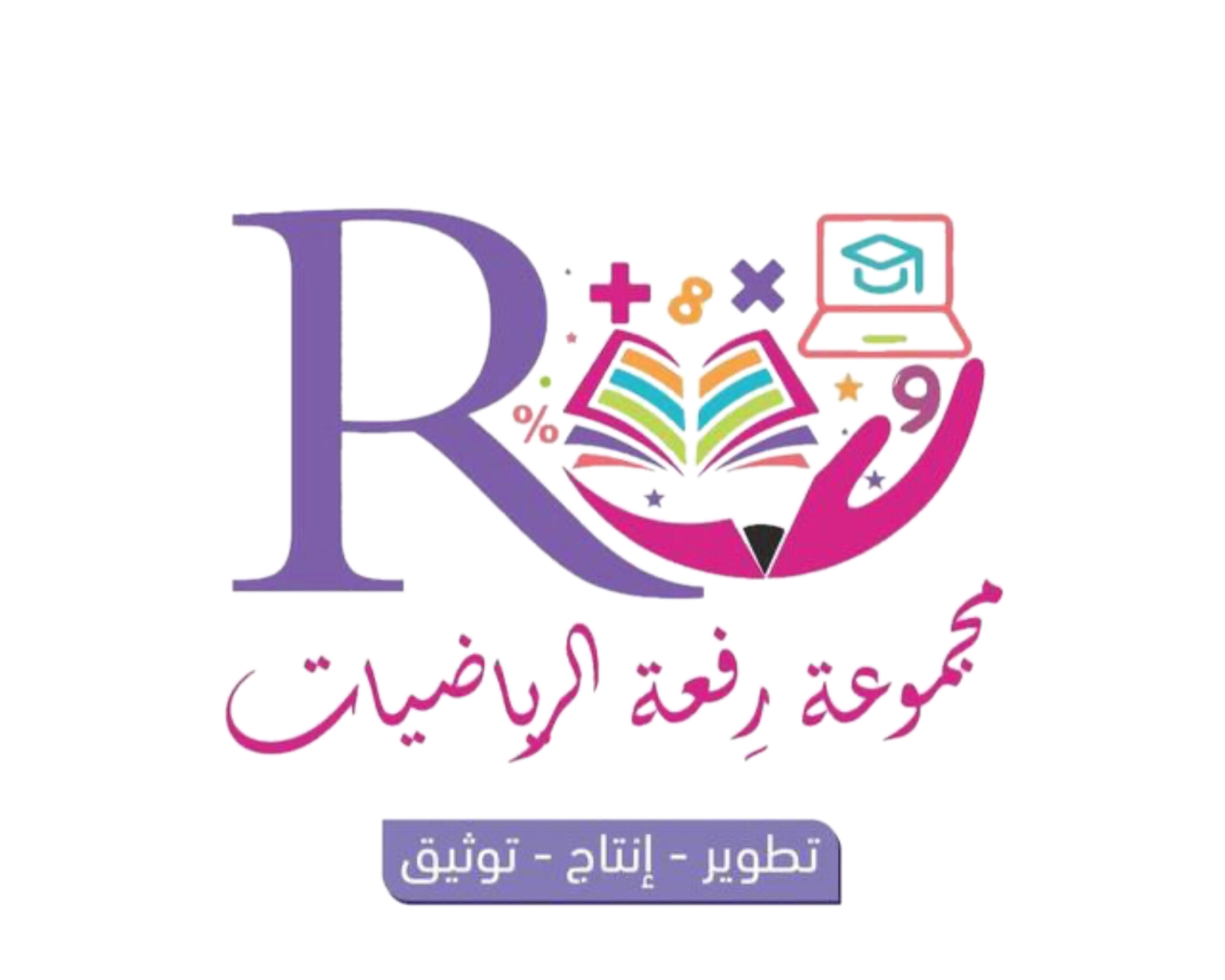 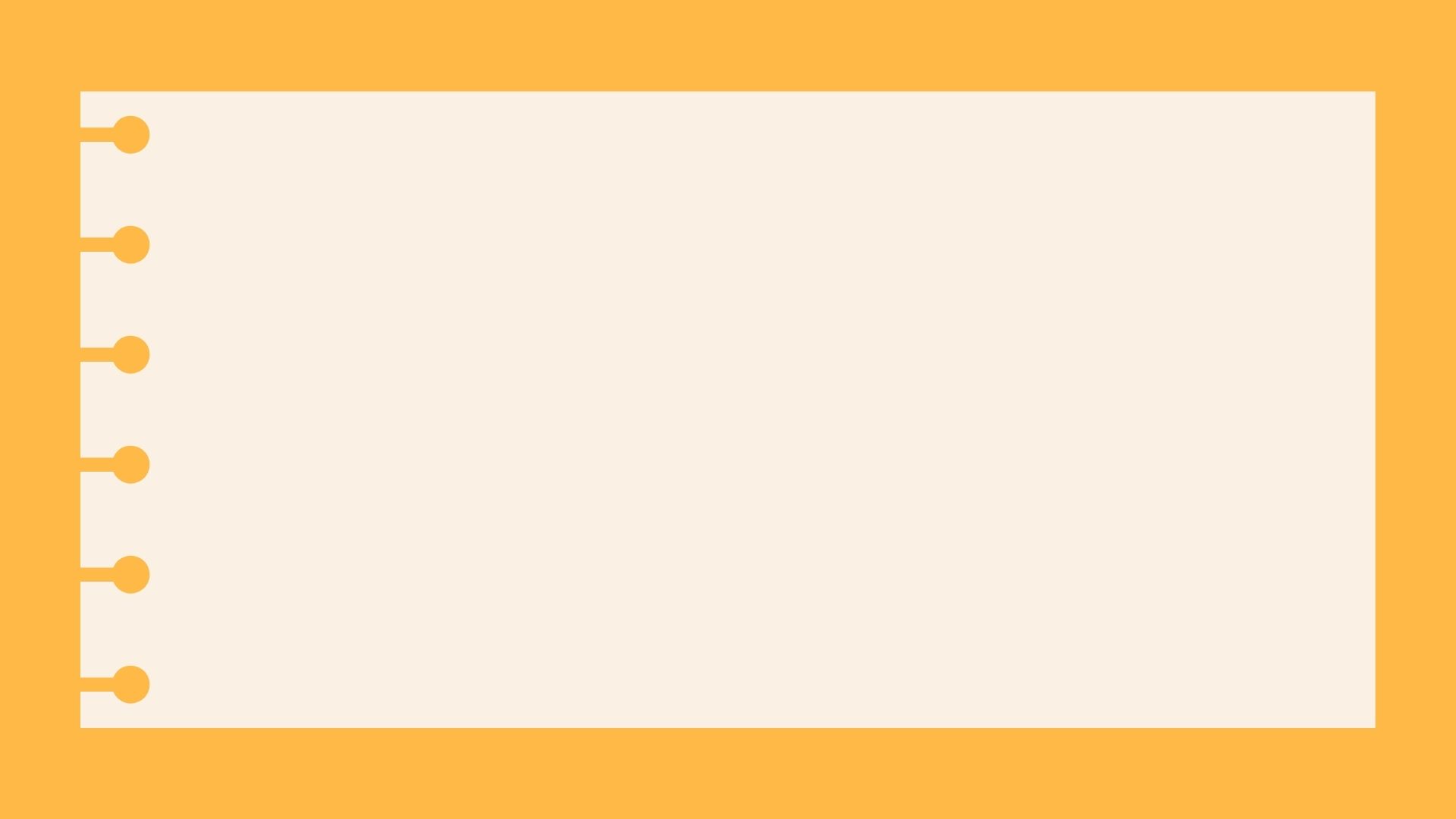 استعد
أقدر ناتج الجمع 14 + 19
1- أقرب كل عدد في جملة الجمع إلى أقرب 10
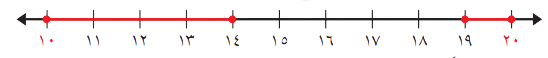 2- أجمع العشرات
14
+ 19
10
+ 20
تقرب إلى
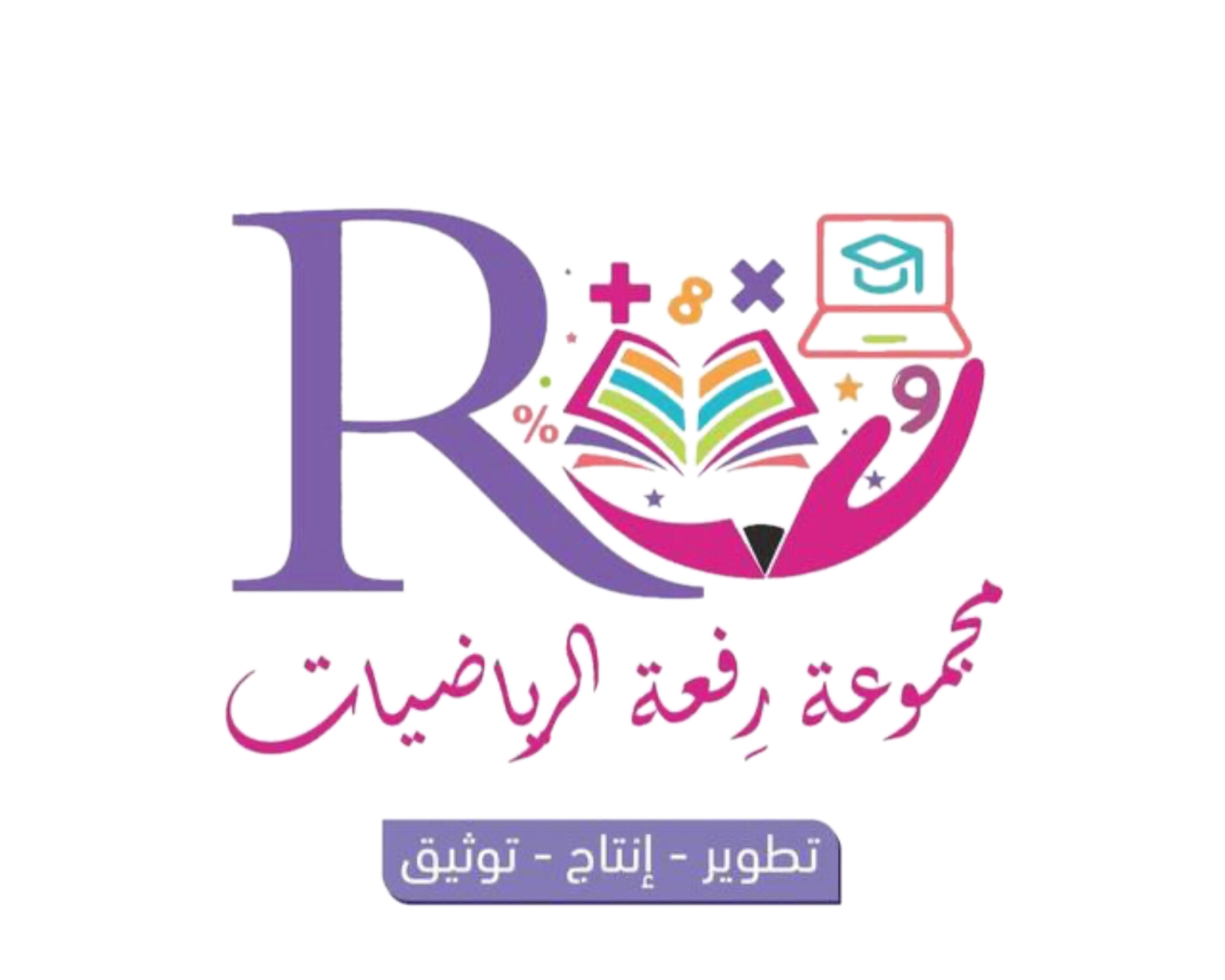 تقرب إلى
30
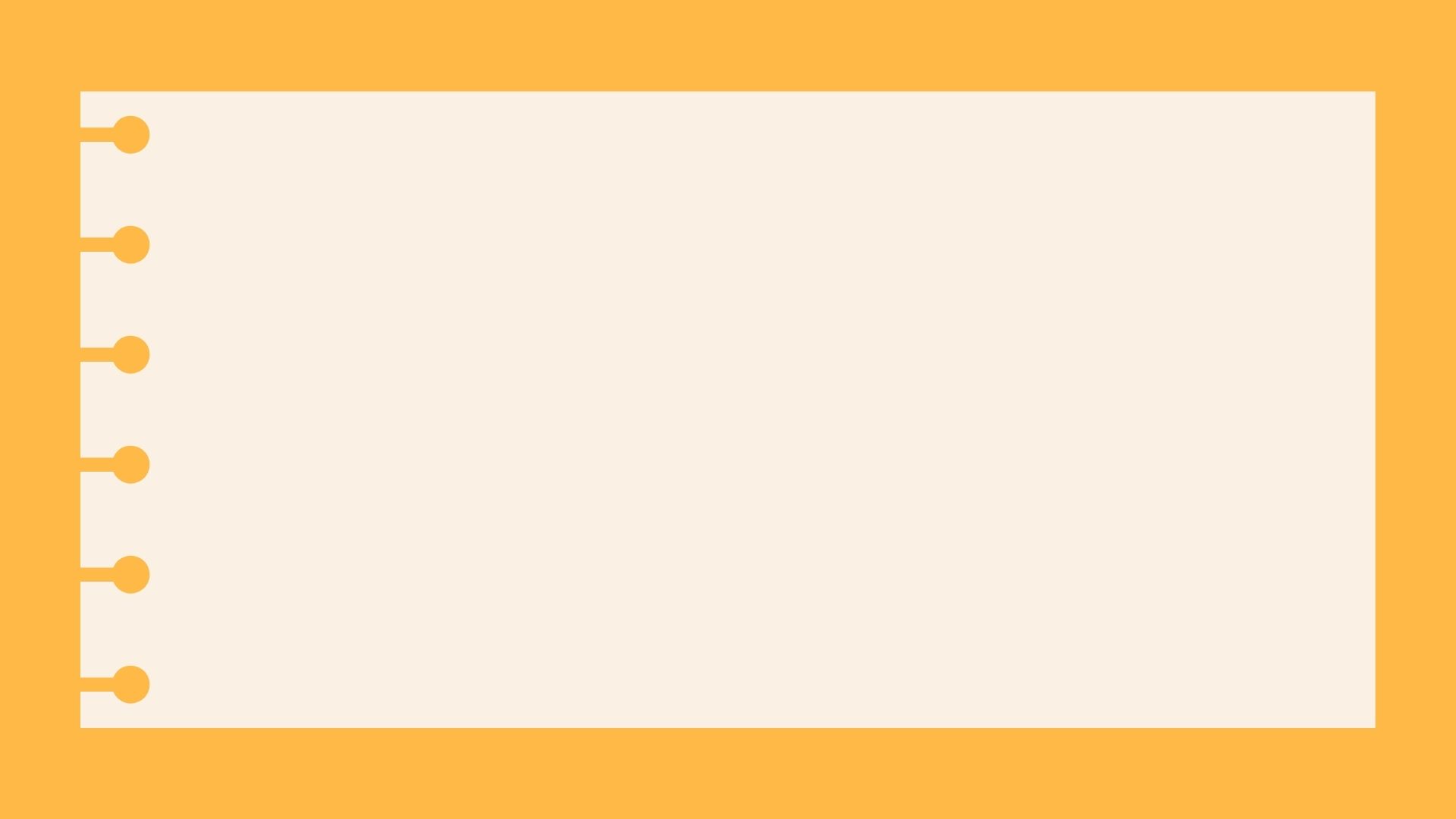 أتأكد
أقرب إلى أقرب عشرة ، ثم أقدر ناتج الجمع
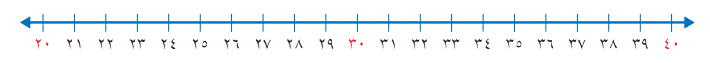 1
2
3
30
+ 40
20
+ 30
21
+ 26
30
+ 30
25
+ 28
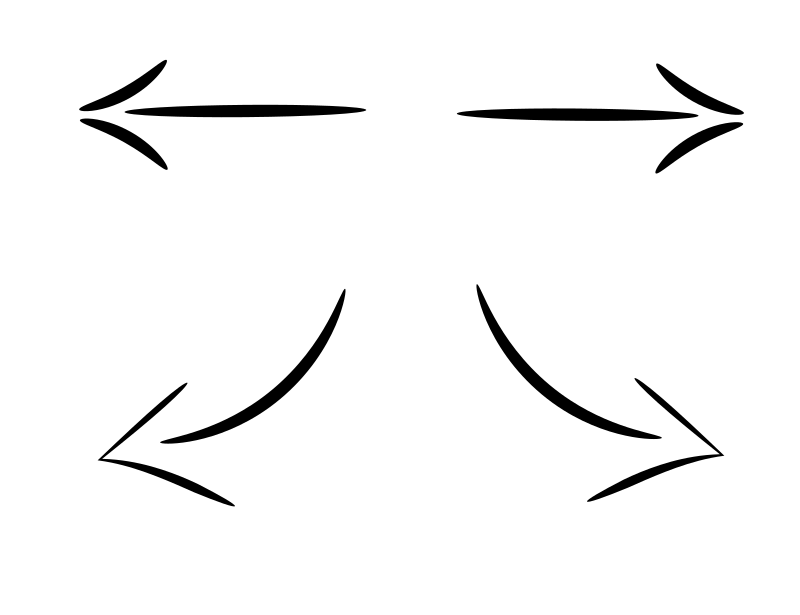 33
+ 38
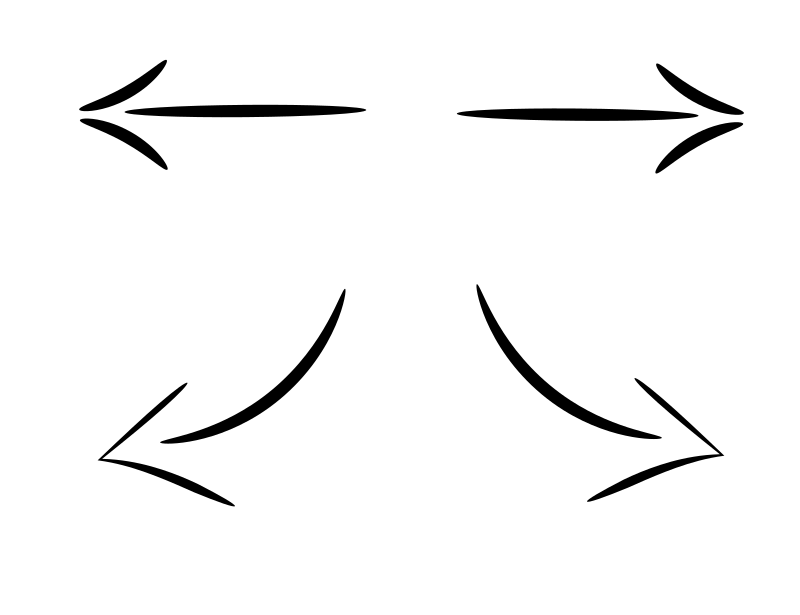 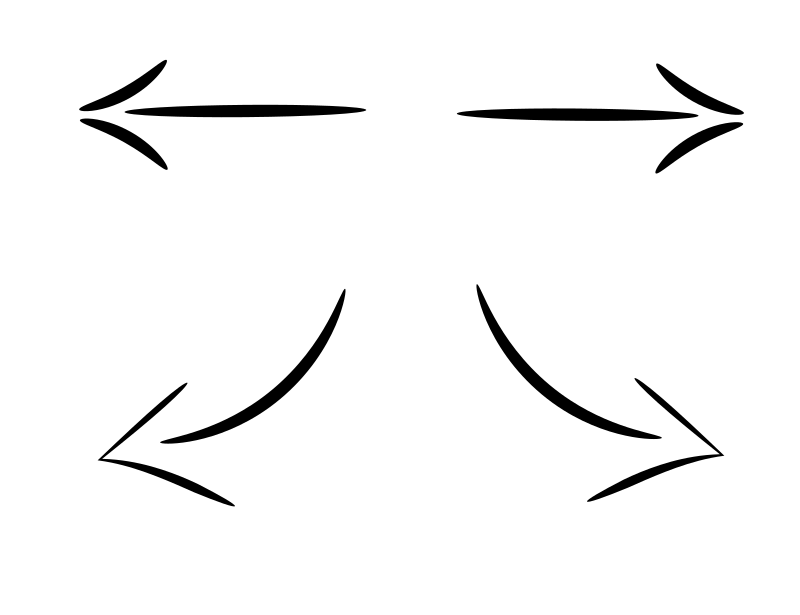 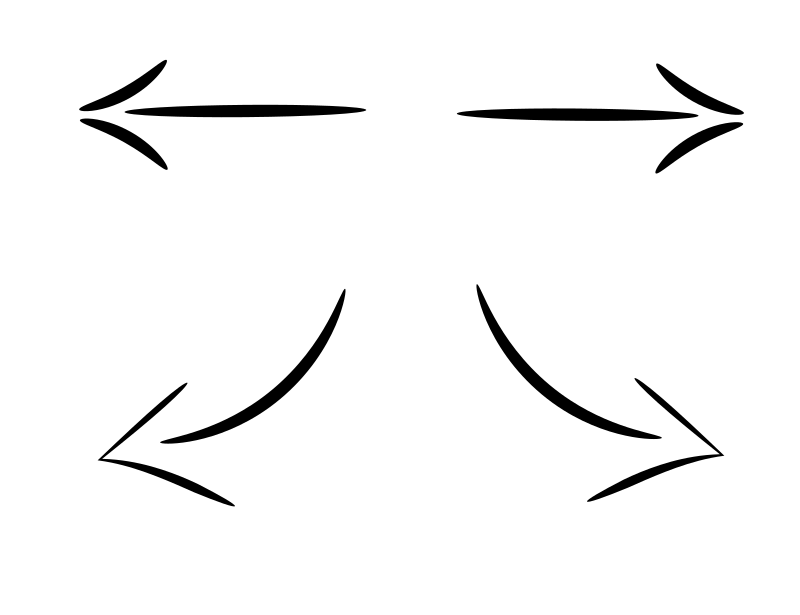 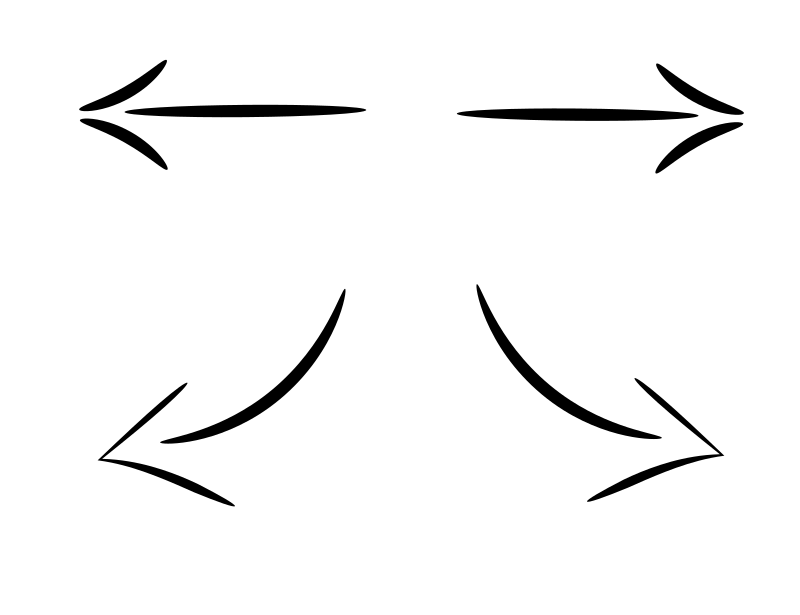 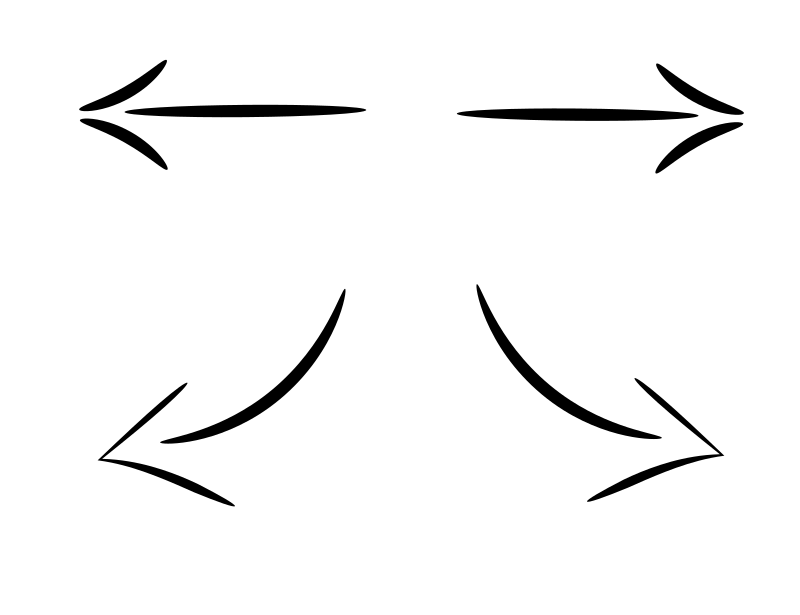 50
70
60
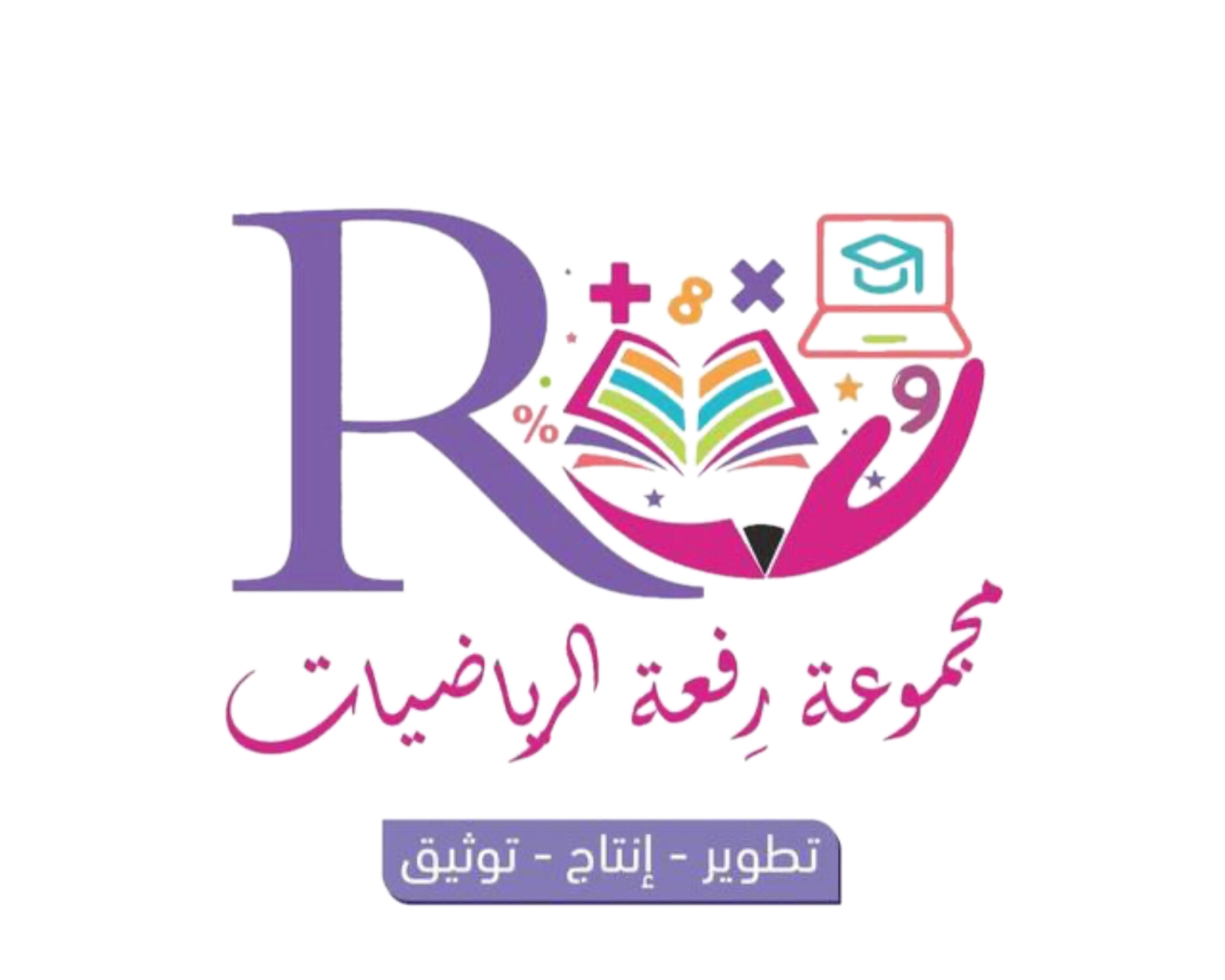 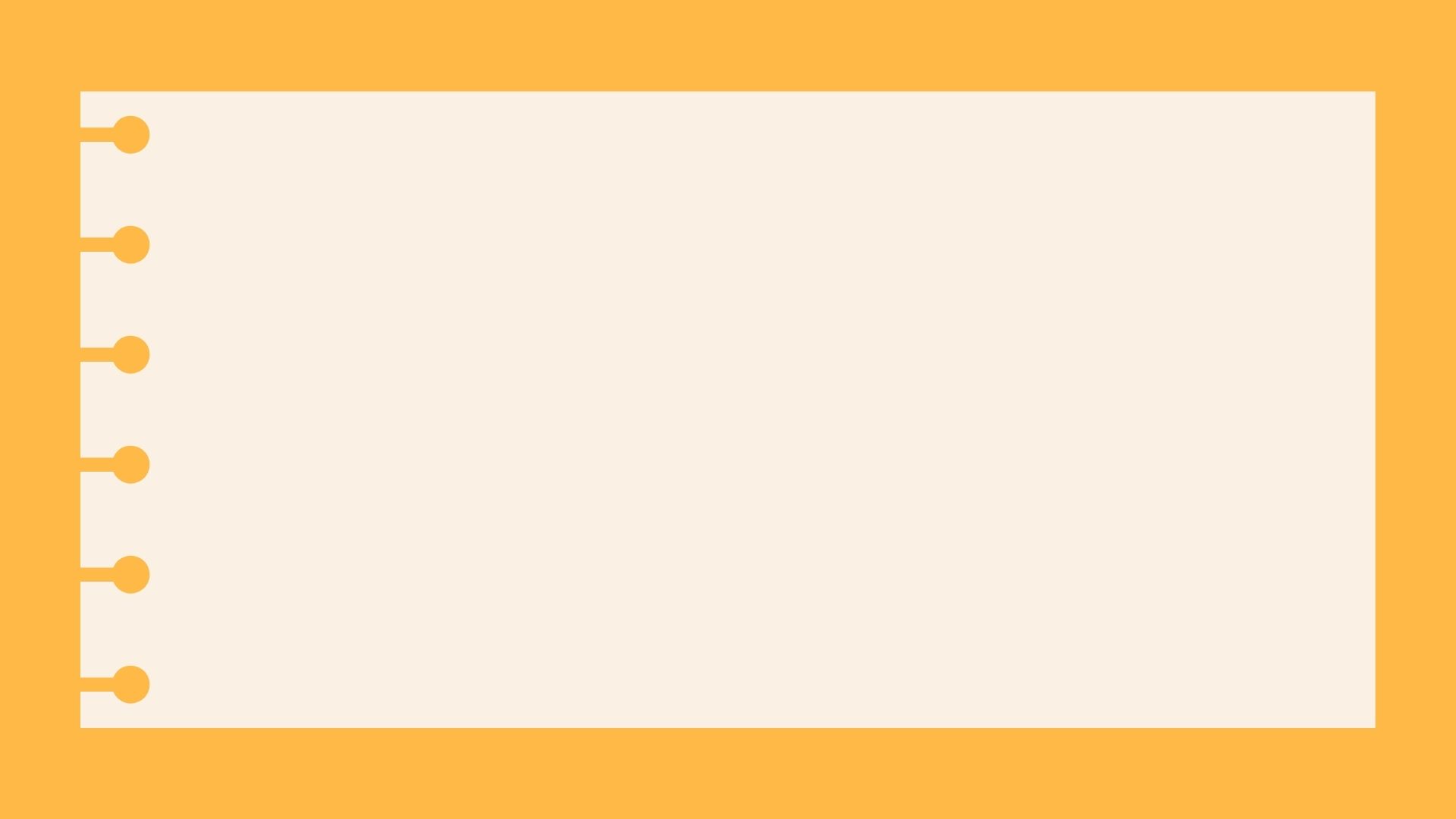 أتدرب
أقرب إلى أقرب عشرة ، ثم أقدر ناتج الجمع
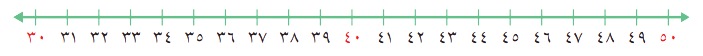 5
6
7
50
+ 40
30
+ 50
31
+ 47
40
+ 40
43
+ 38
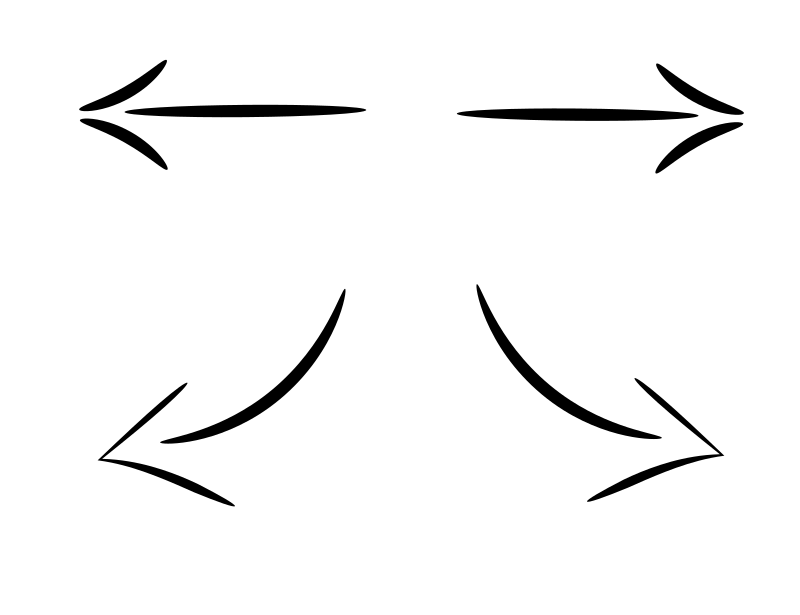 45
+ 38
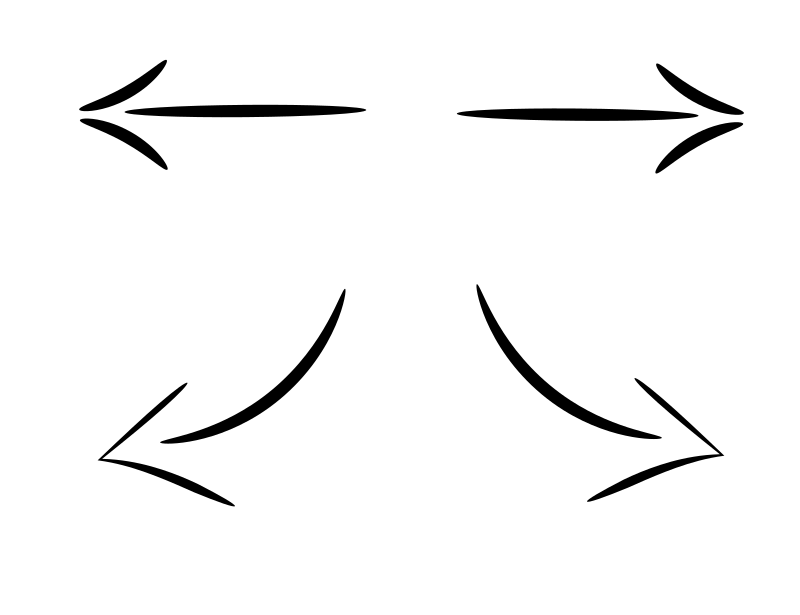 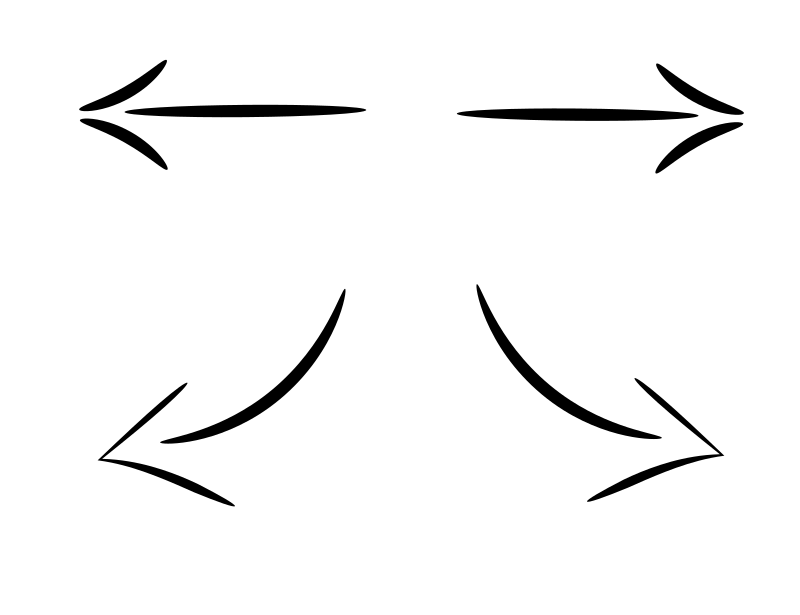 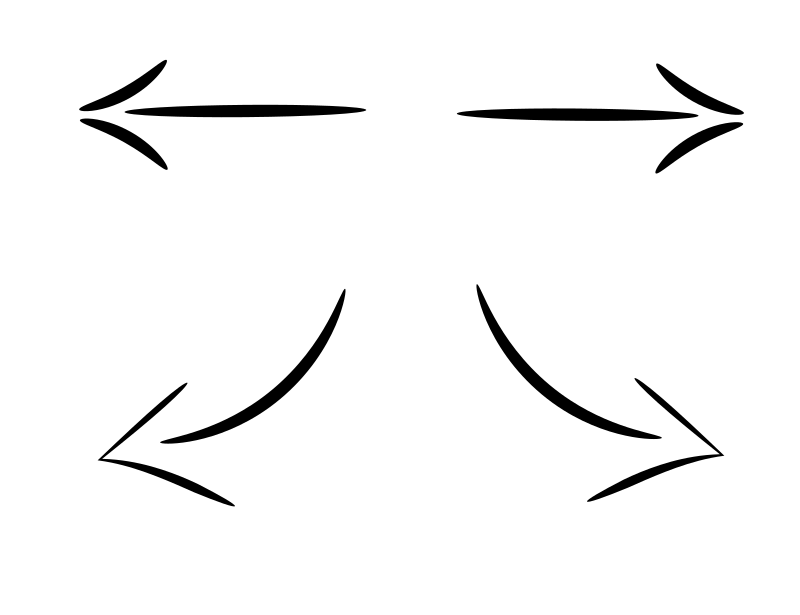 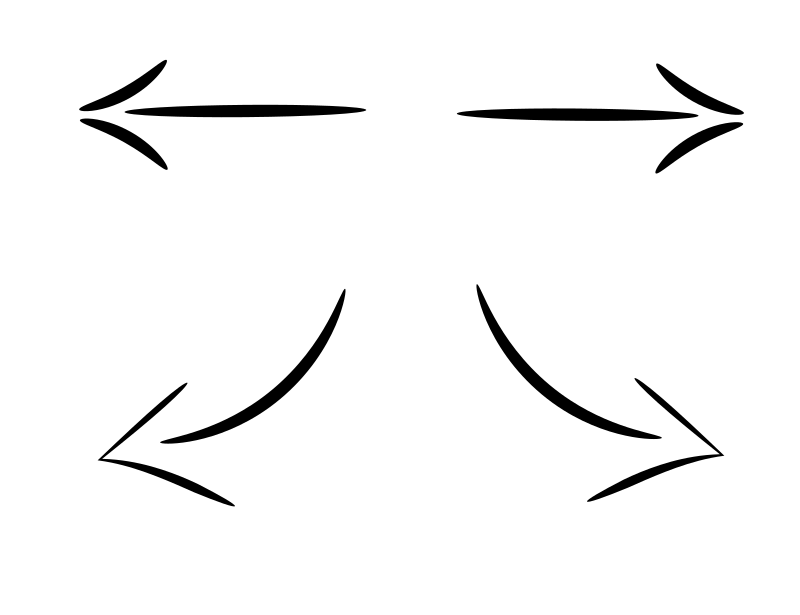 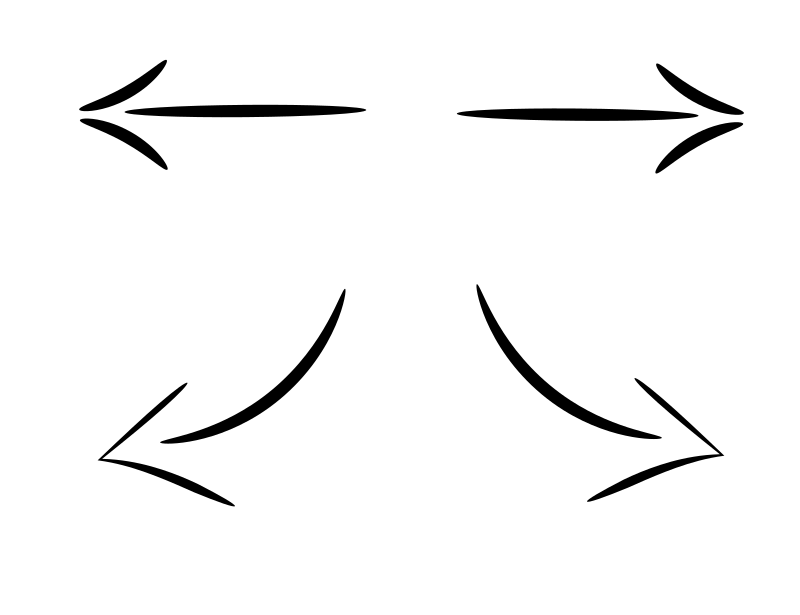 80
90
80
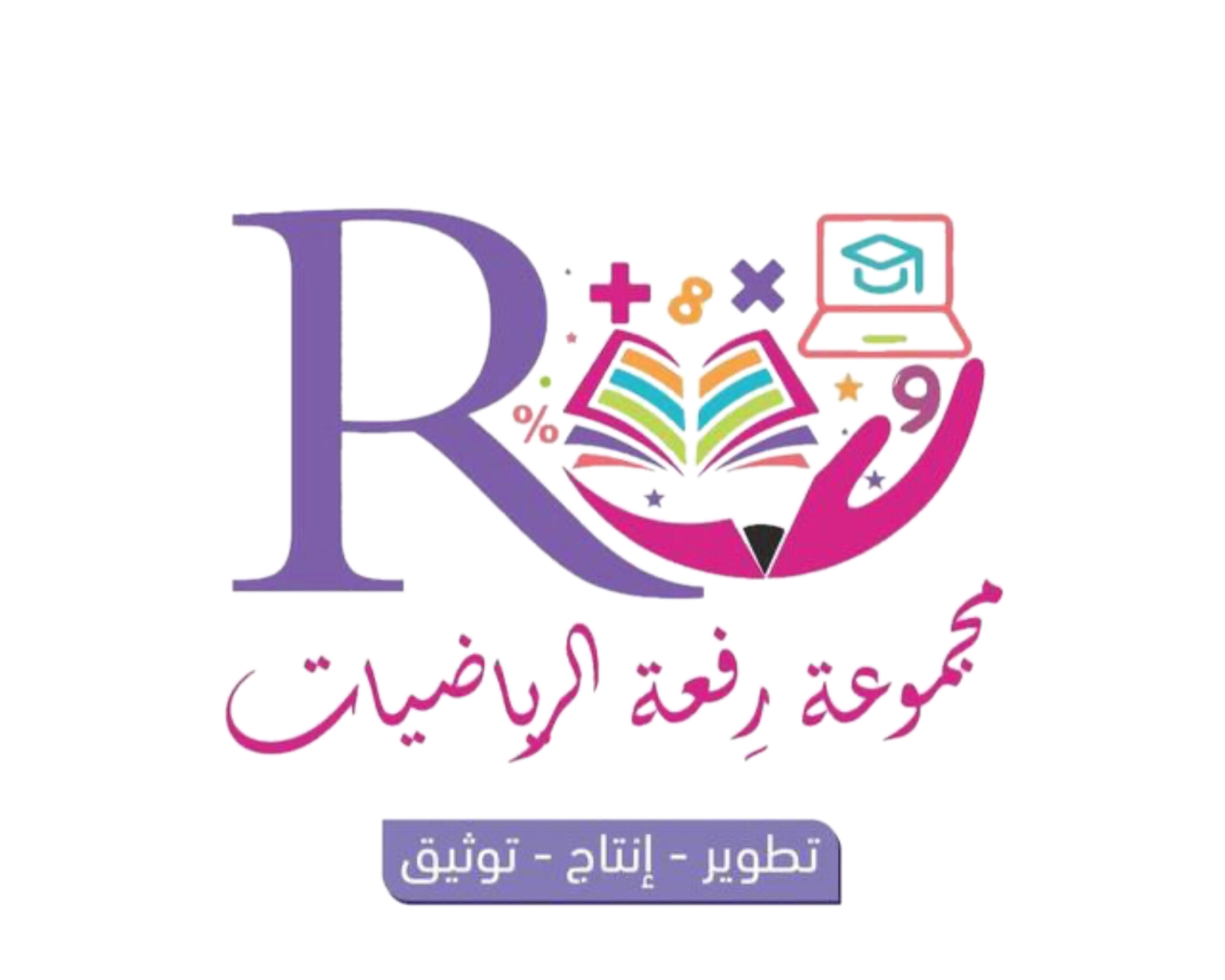 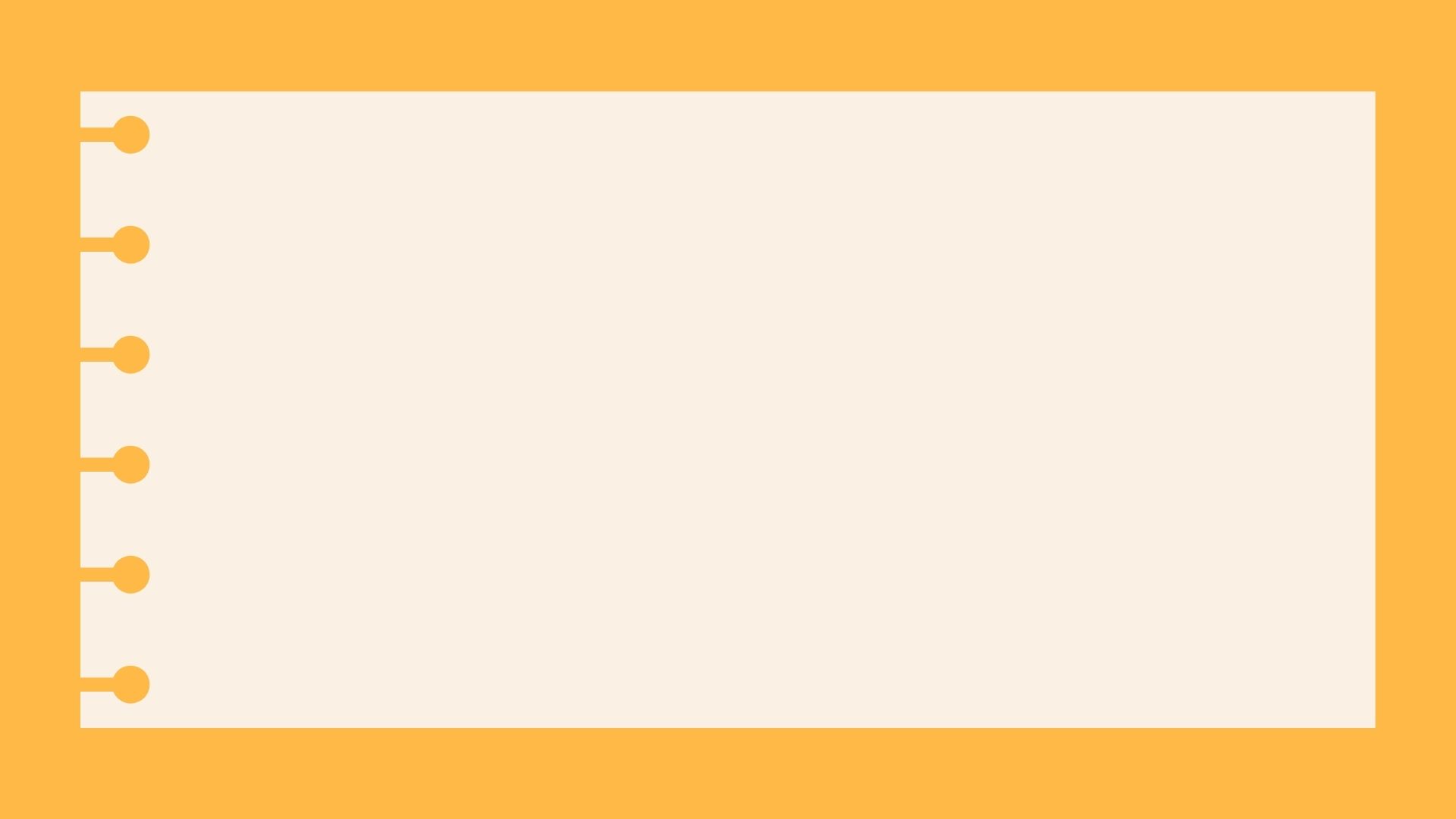 أتدرب
أقرب إلى أقرب عشرة ، ثم أقدر ناتج الجمع
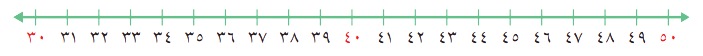 8
9
10
40
+ 30
30
+ 50
34
+ 49
30
+ 30
36
+ 31
31
+ 32
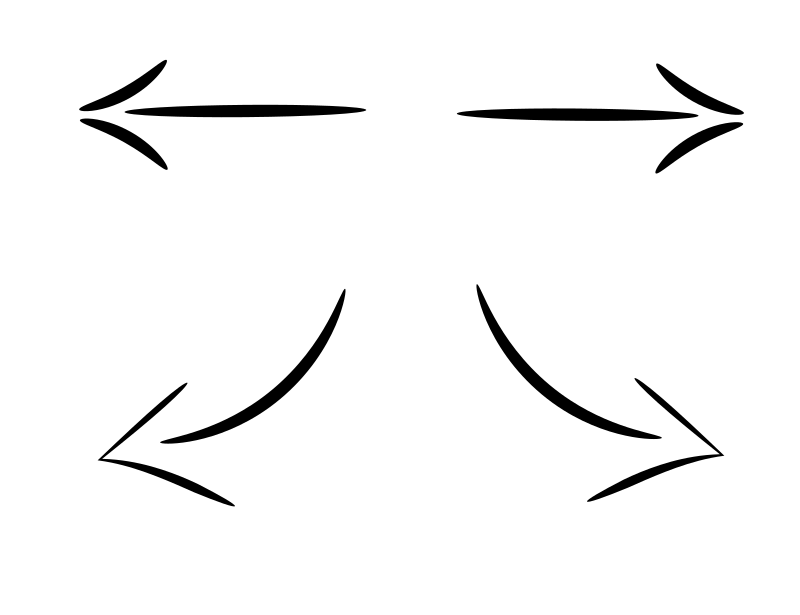 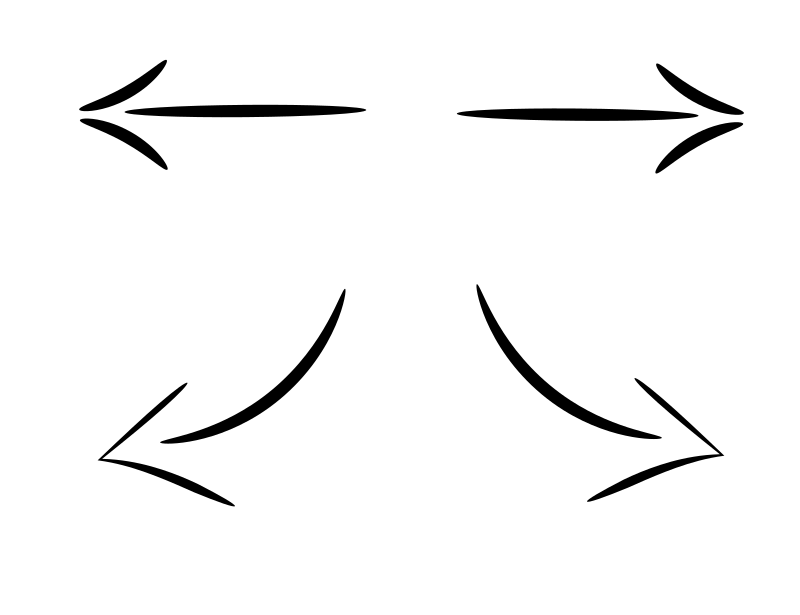 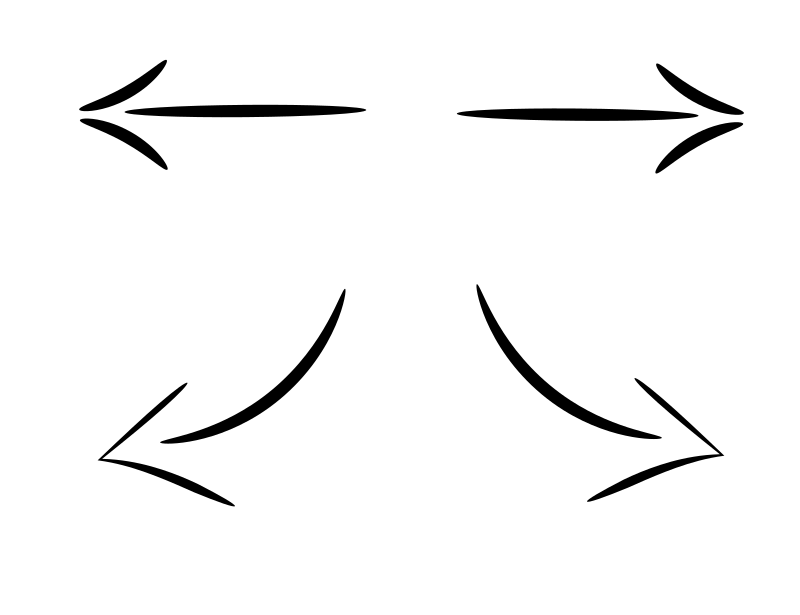 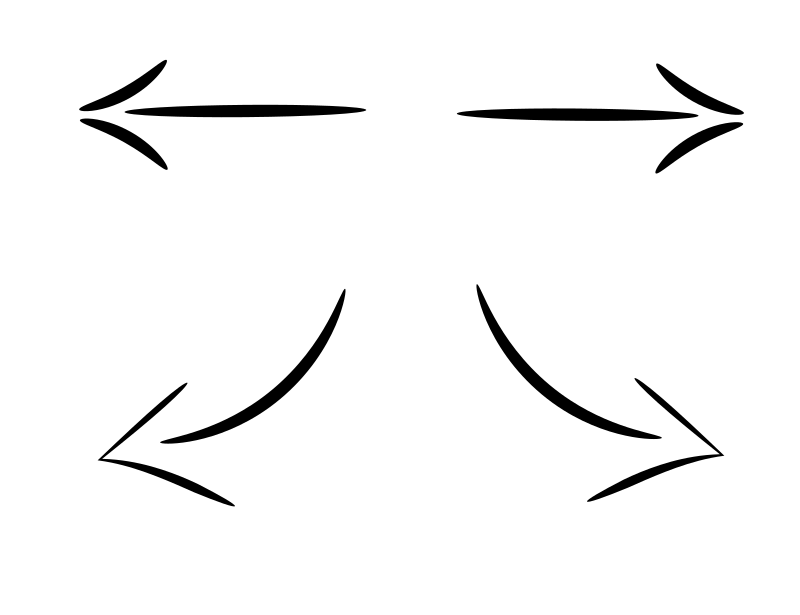 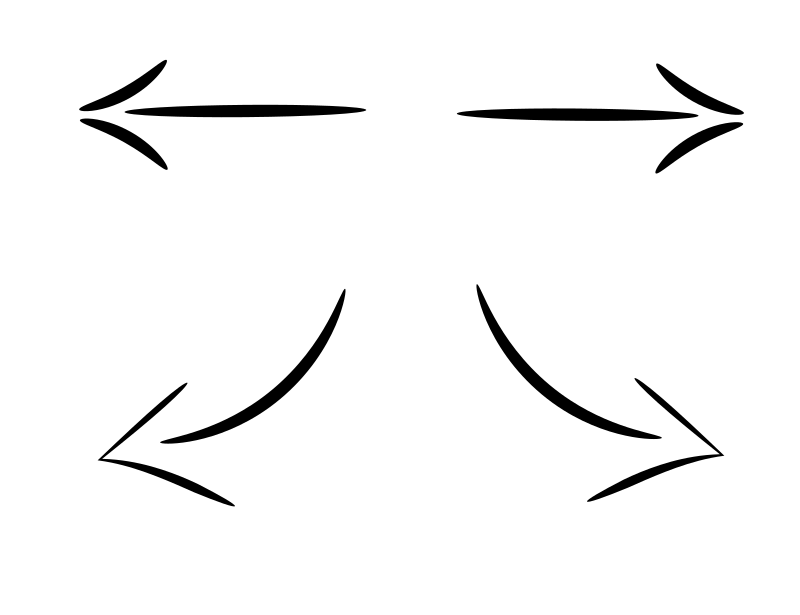 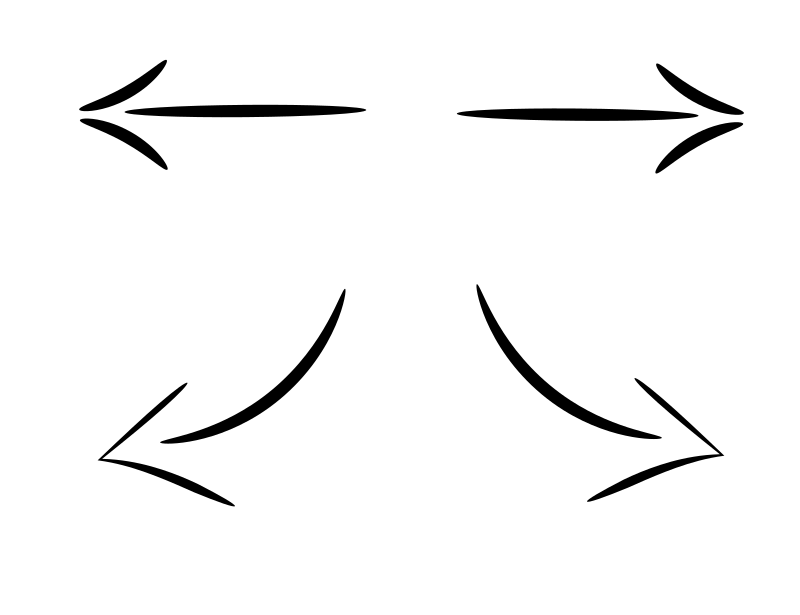 80
70
60
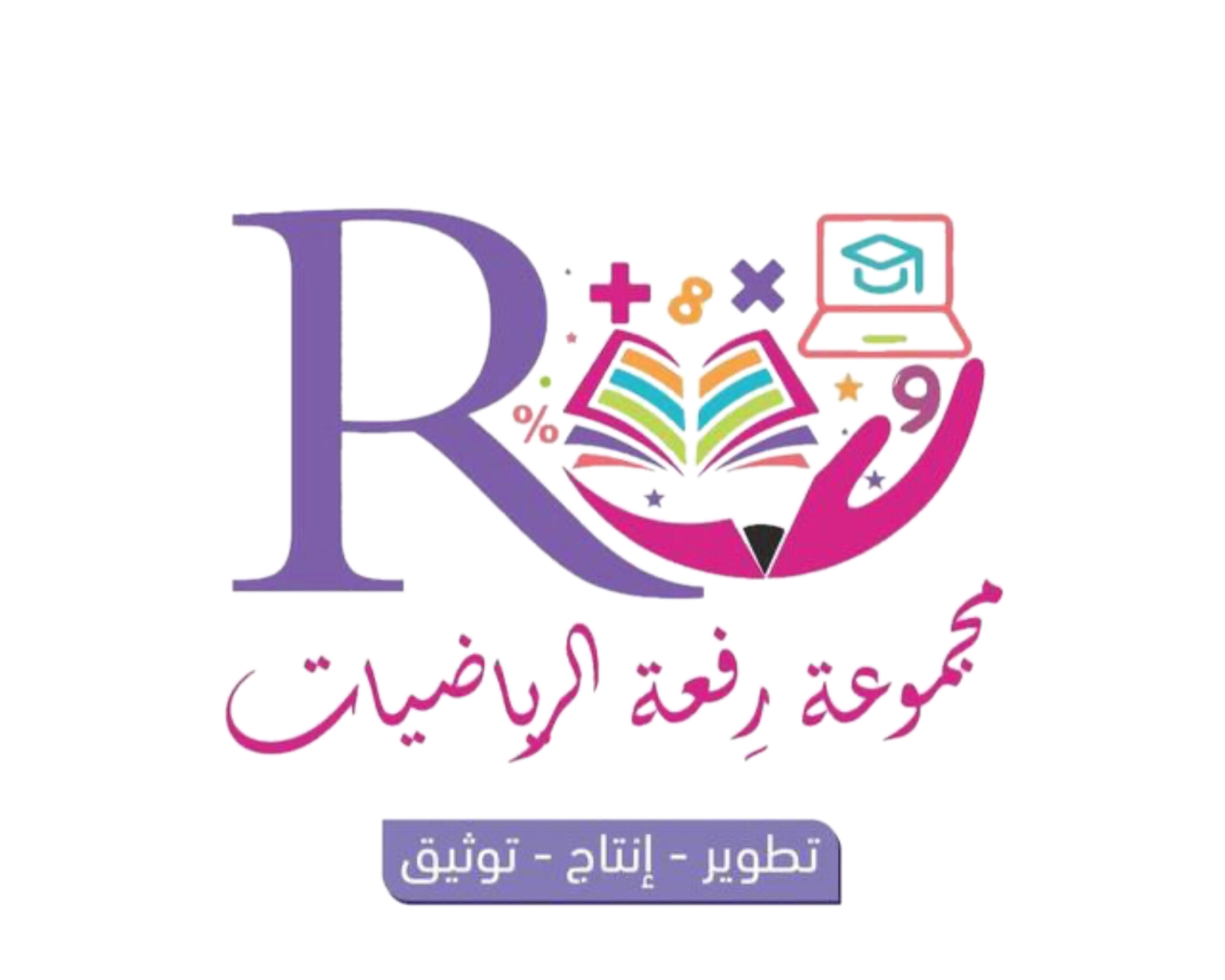 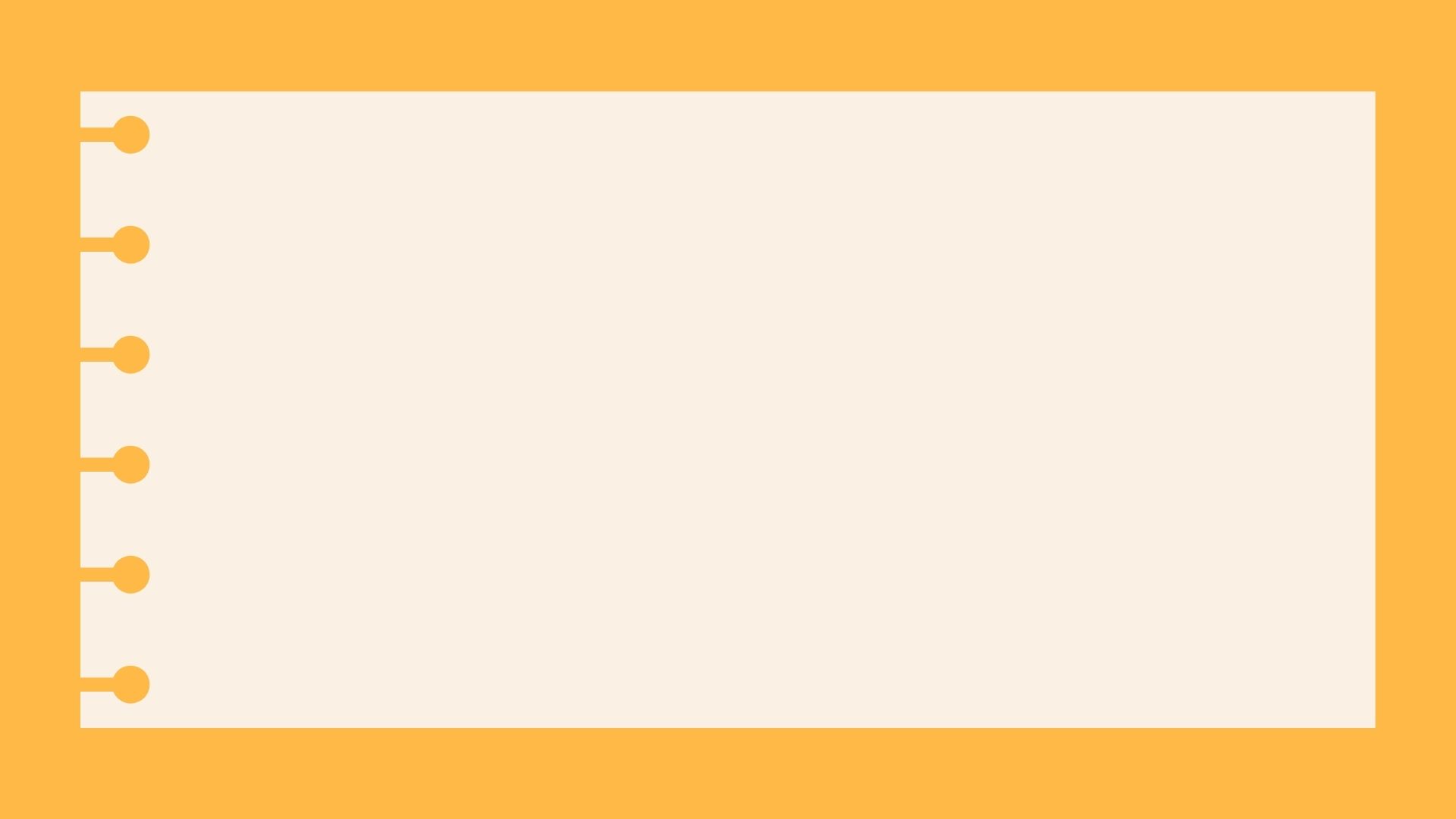 التقويم
أقرب إلى أقرب عشرة ، ثم أقدر ناتج الجمع
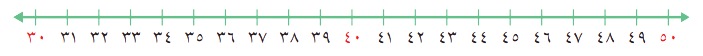 11
12
13
40
+ 30
40
+ 30
43
+ 30
50
+ 30
43
+ 33
50
+ 33
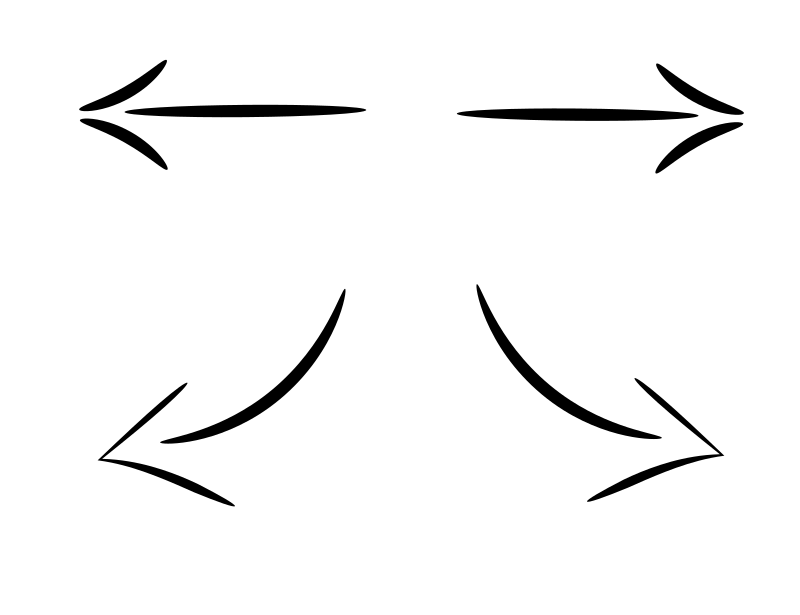 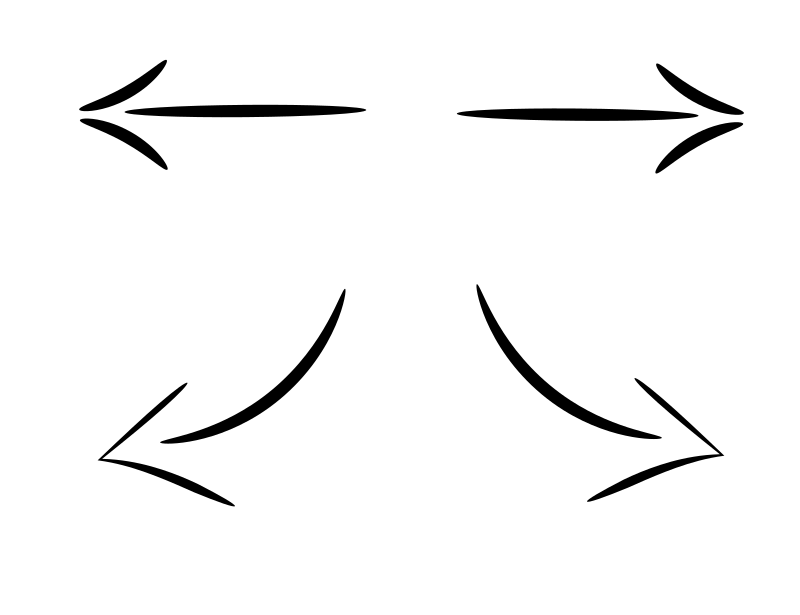 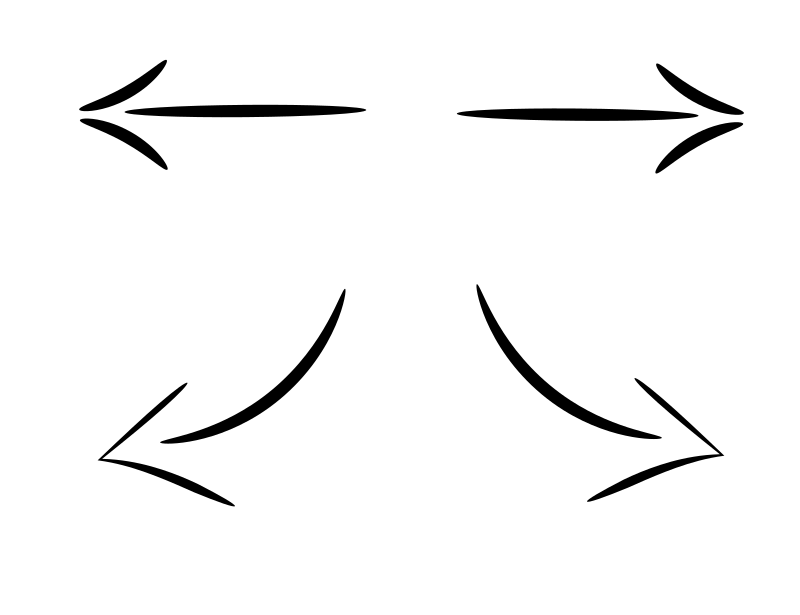 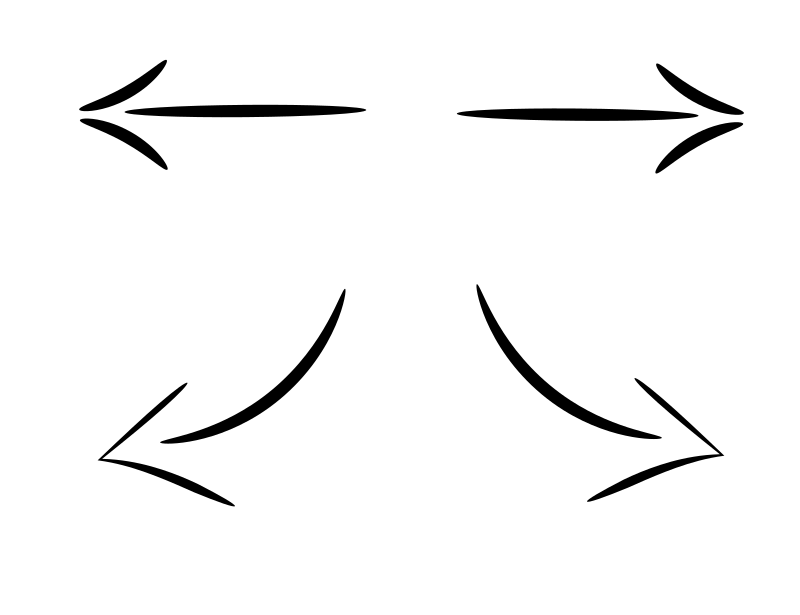 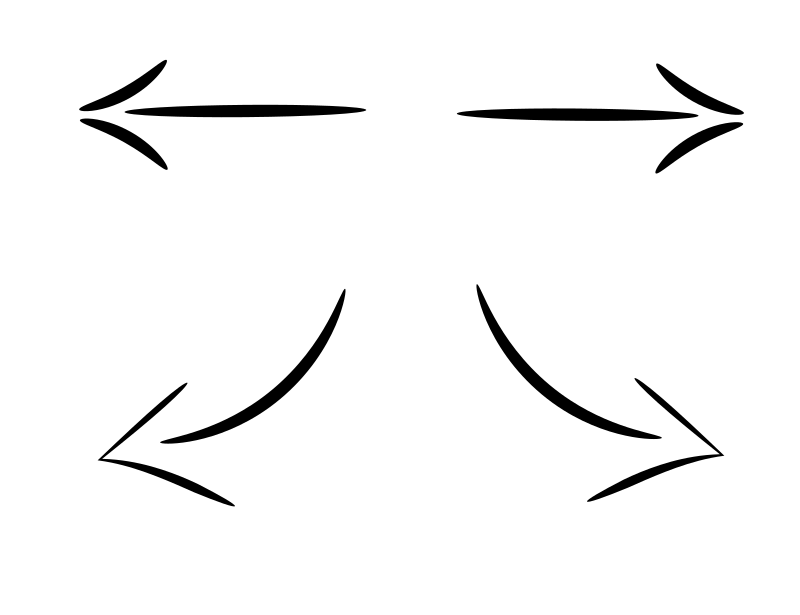 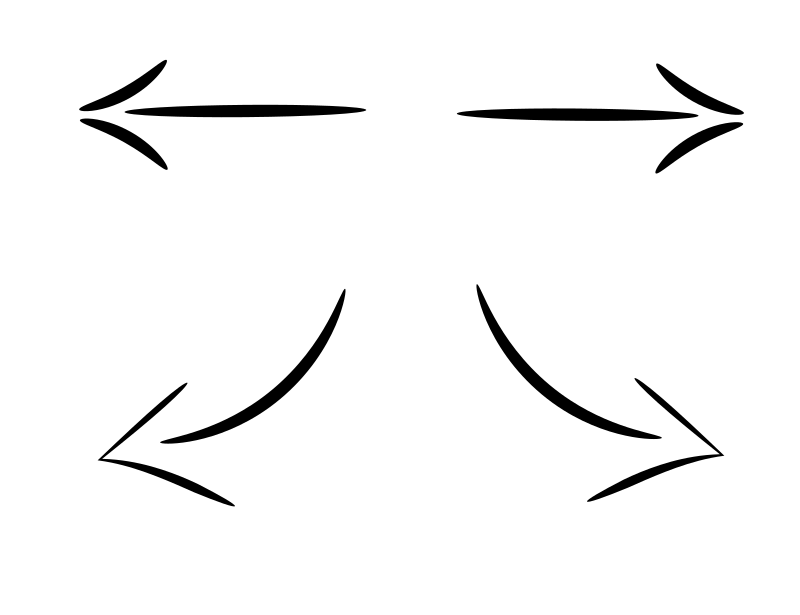 70
70
80
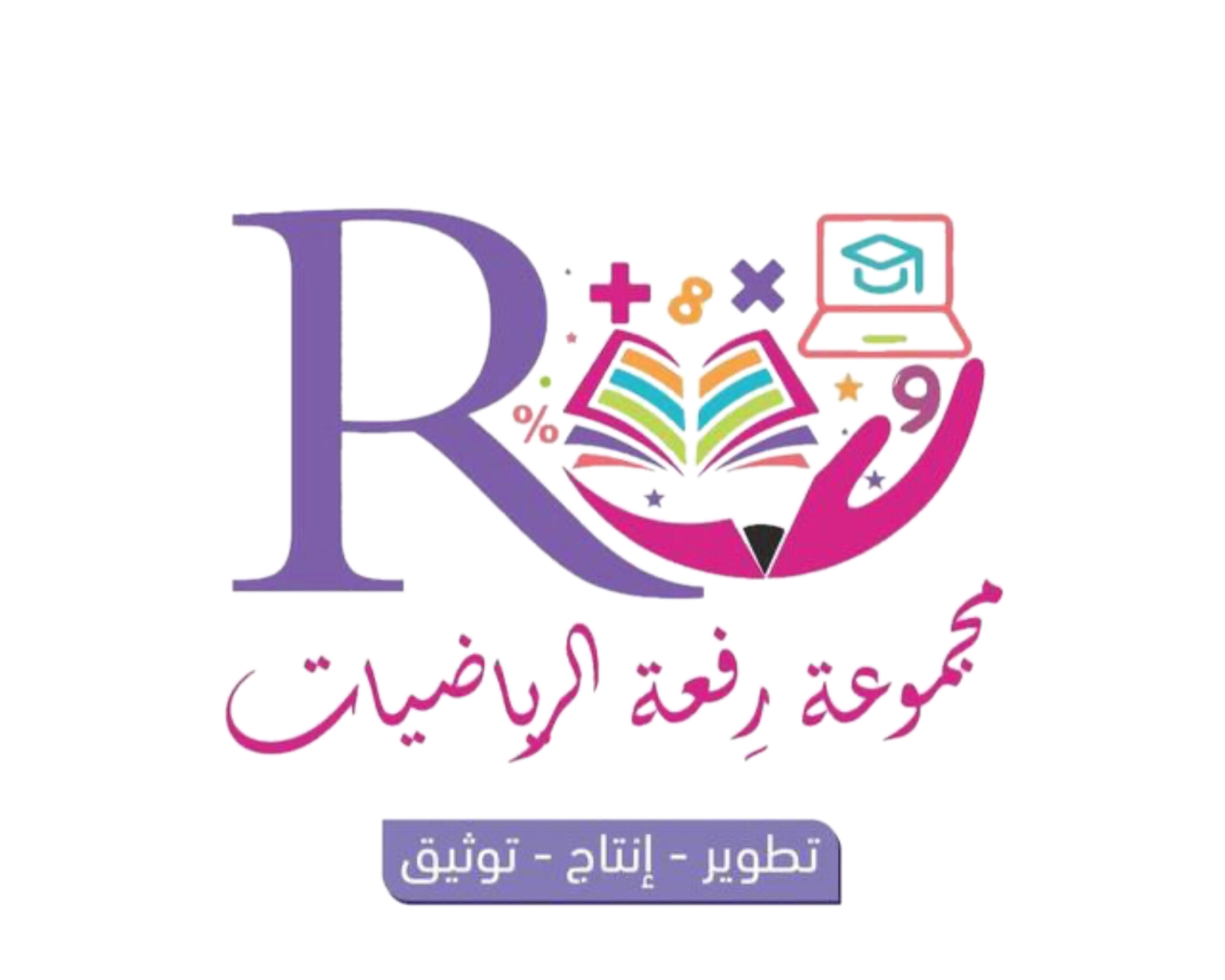 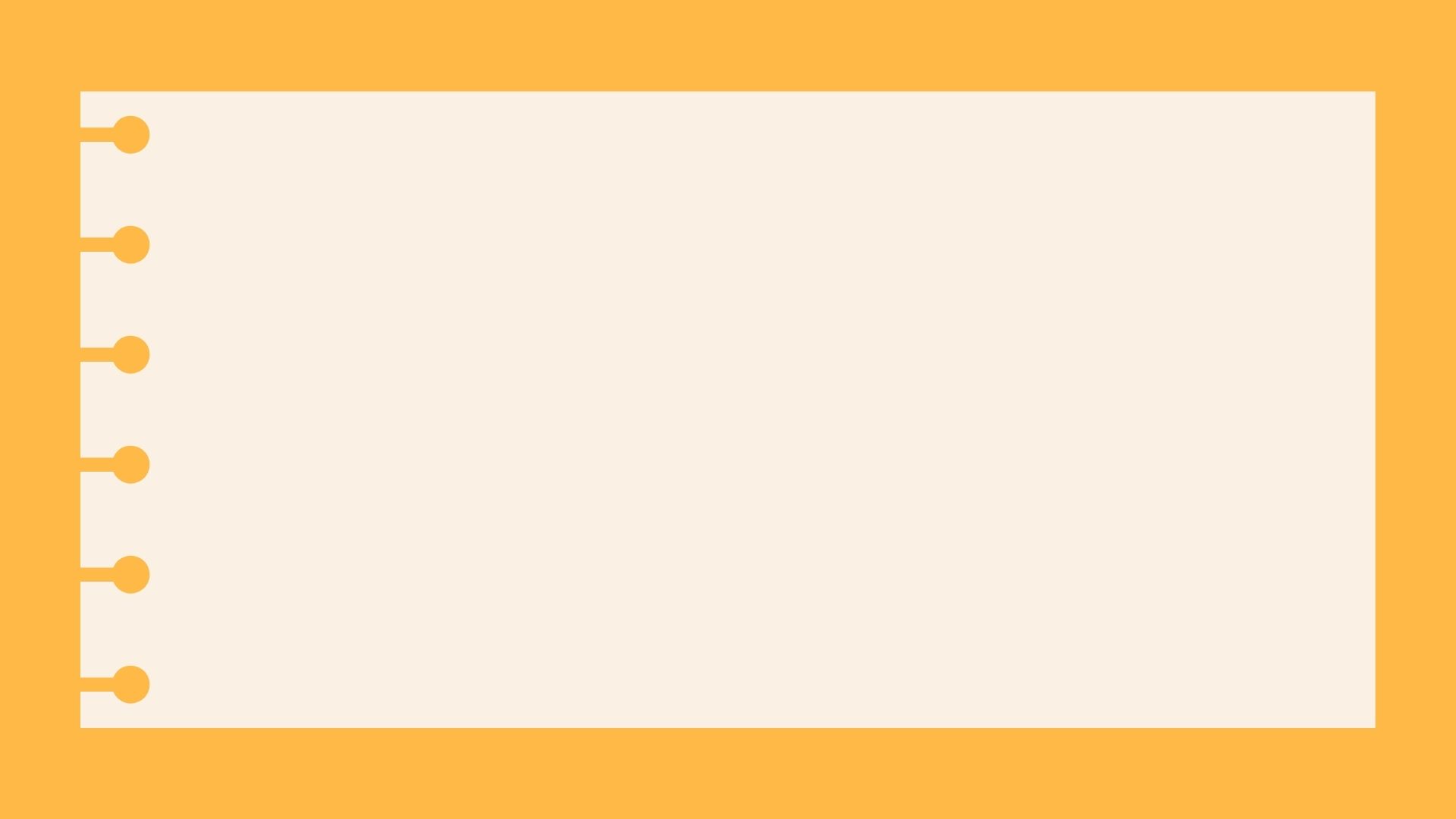 الواجب
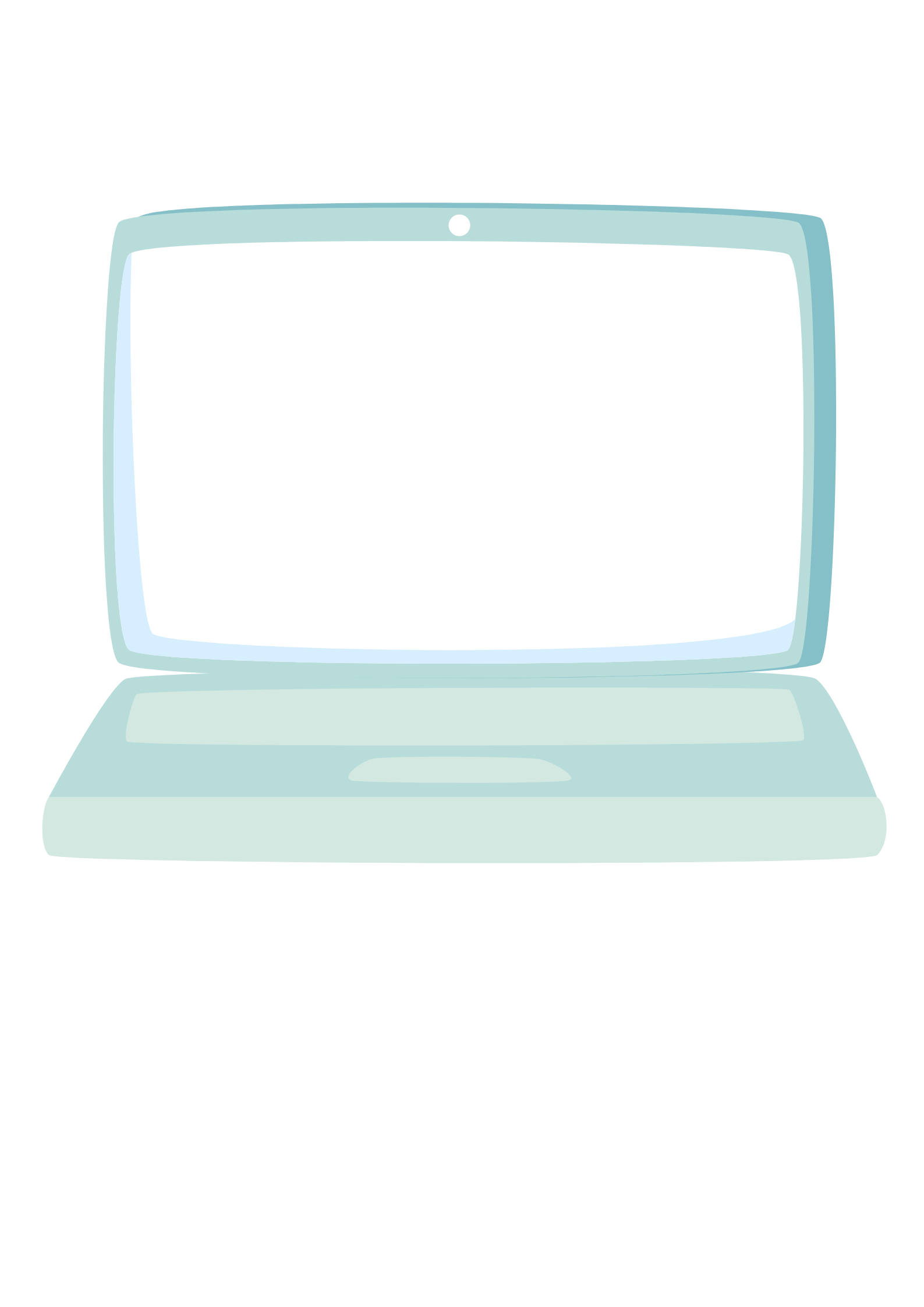 الواجب 
في منصة مدرستي
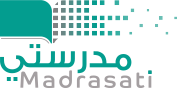 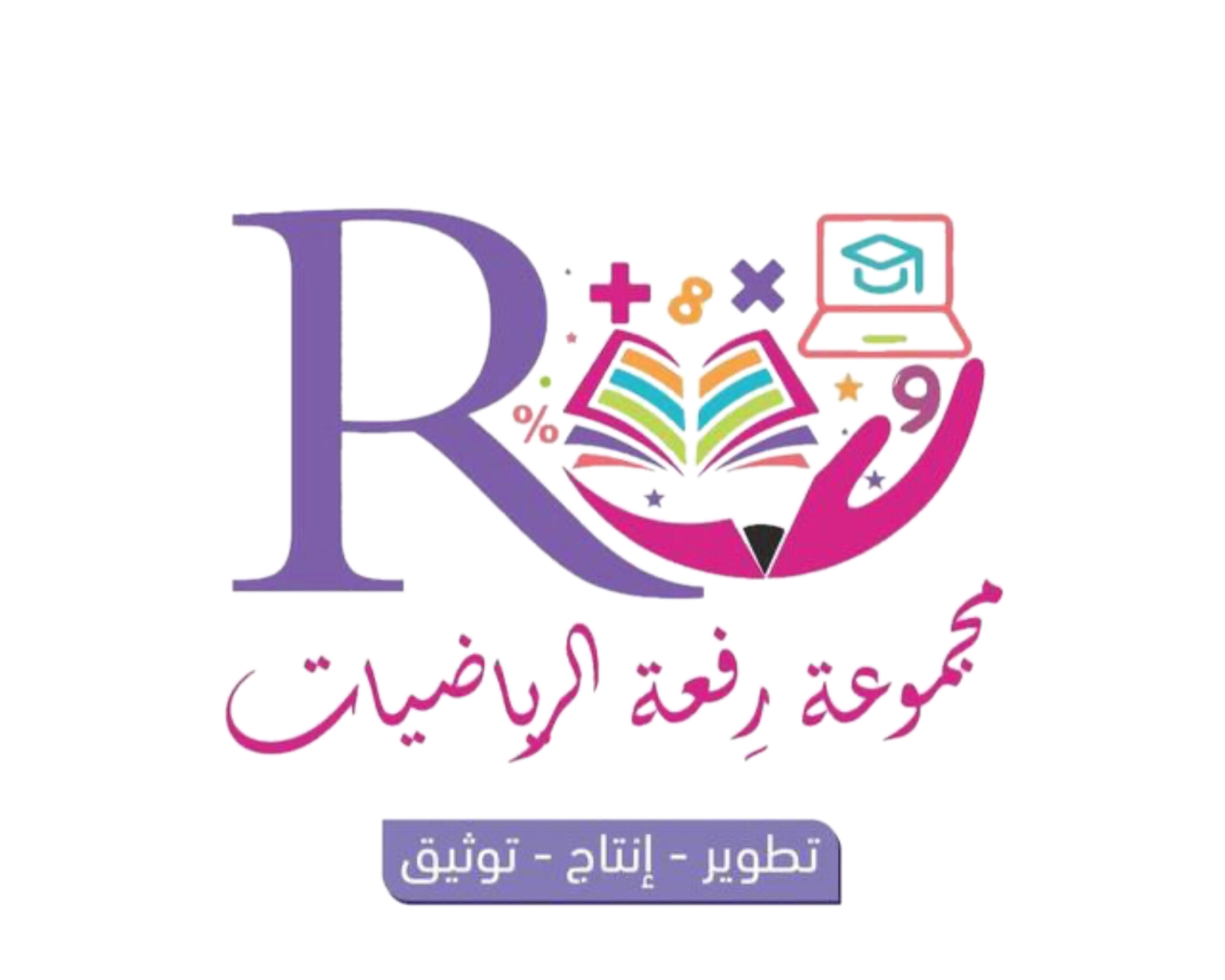